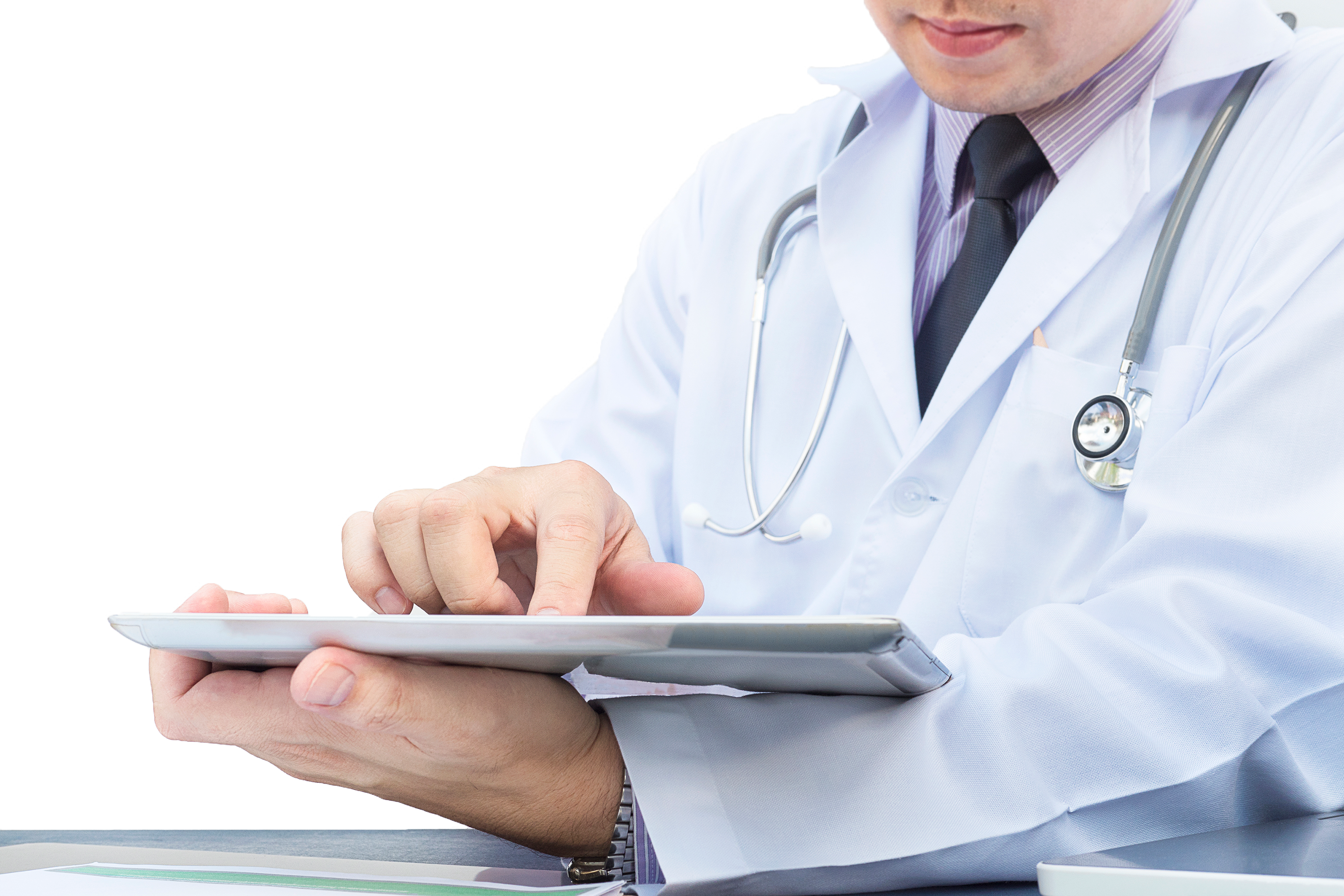 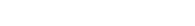 你我同心·健康同行
医疗行业通用模板
GENERIC TEMPLATE FOR MEDICAL MEDICINE
汇报人：Microsoft
目录 / CONTENTS
你我同心·健康同行
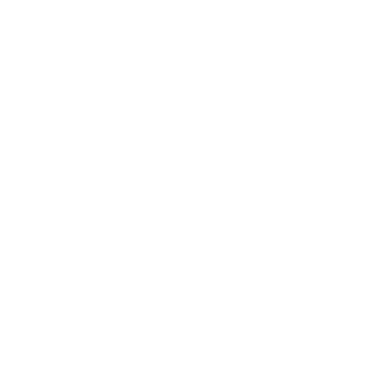 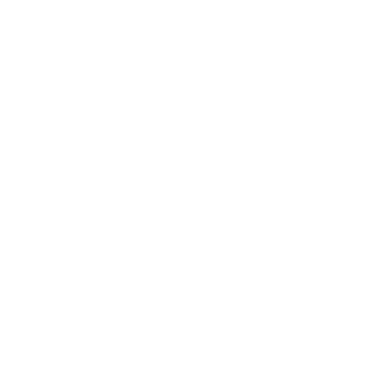 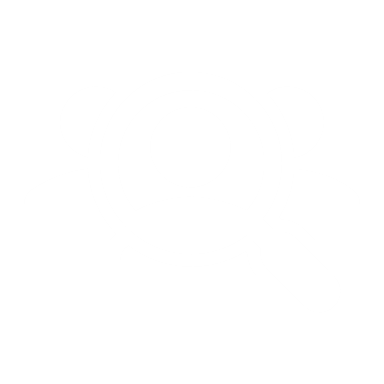 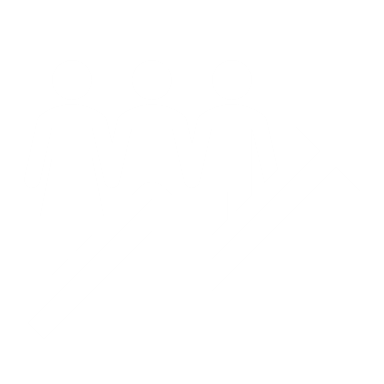 PART 01
PART 02
PART 03
PART 04
项目背景
研究进展
主要成果
研究方向
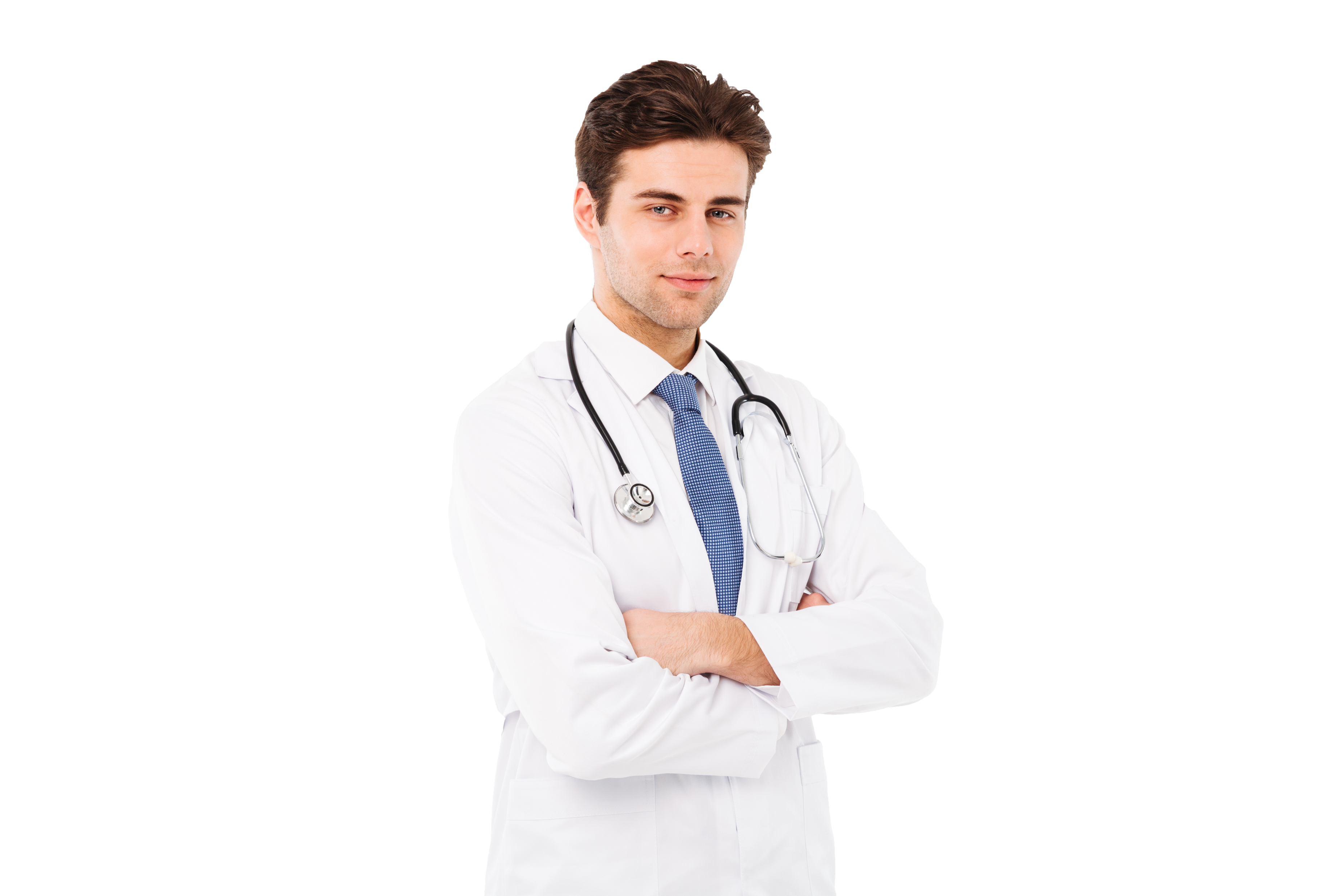 项目背景
PROJECT BACKGROUND
请在此输入有关于项目背景的相关说明，以便于观众更好的理解，输入文字时可以直接复制，粘贴时请选择右键只保留文本。
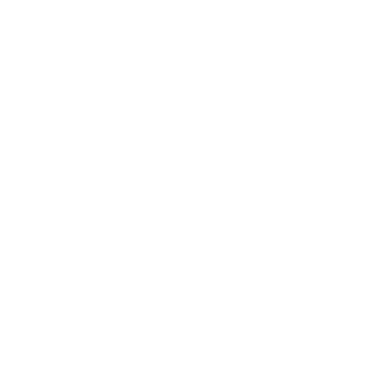 The project background
01.项目背景
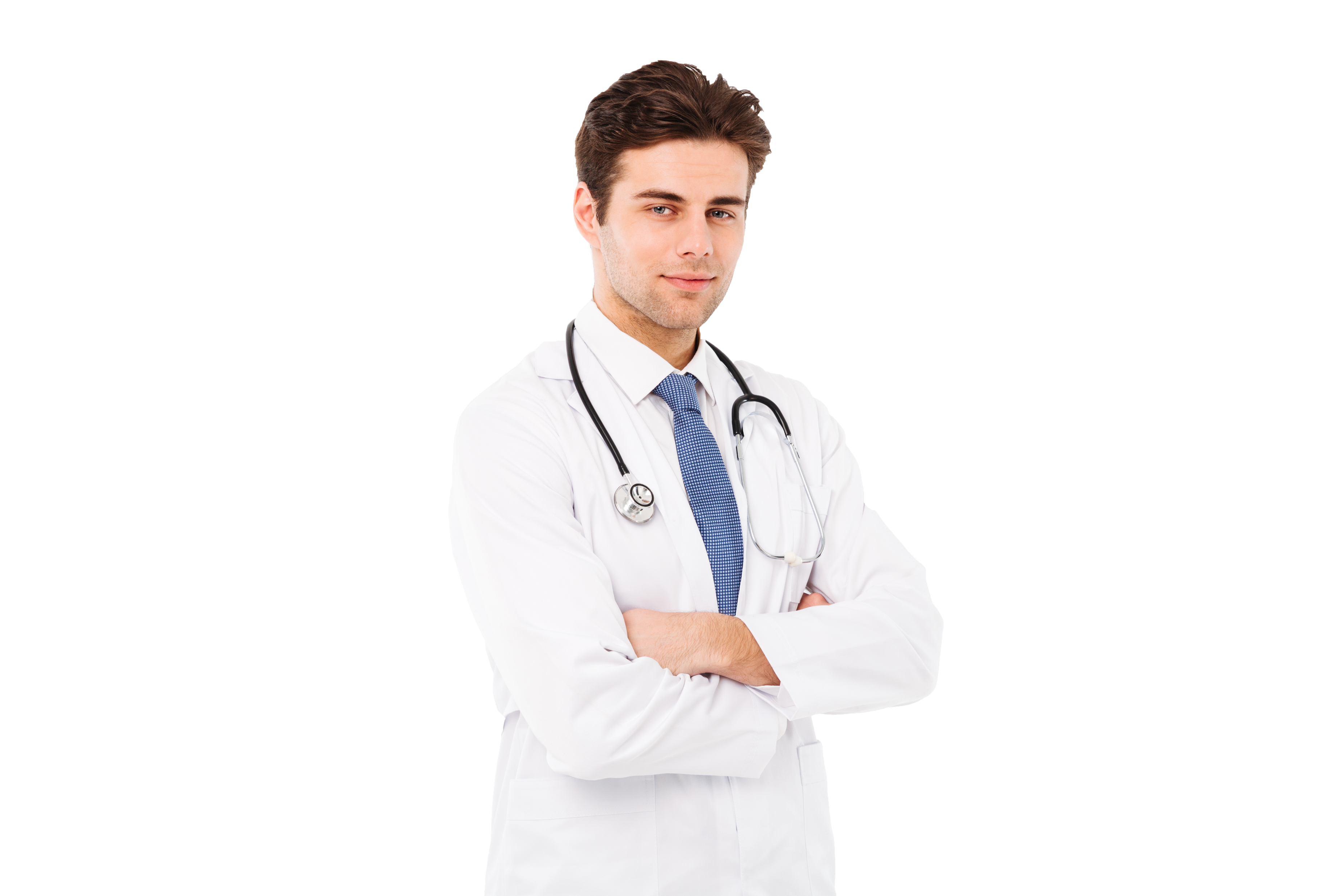 项目背景说明
请在此输入有关于项目背景的相关说明，以便于观众更好的理解，输入文字时可以直接复制，粘贴时请选择右键只保留文本。
请在此输入有关于项目背景的相关说明，以便于观众更好的理解，输入文字时可以直接复制，粘贴时请选择右键只保留文本。
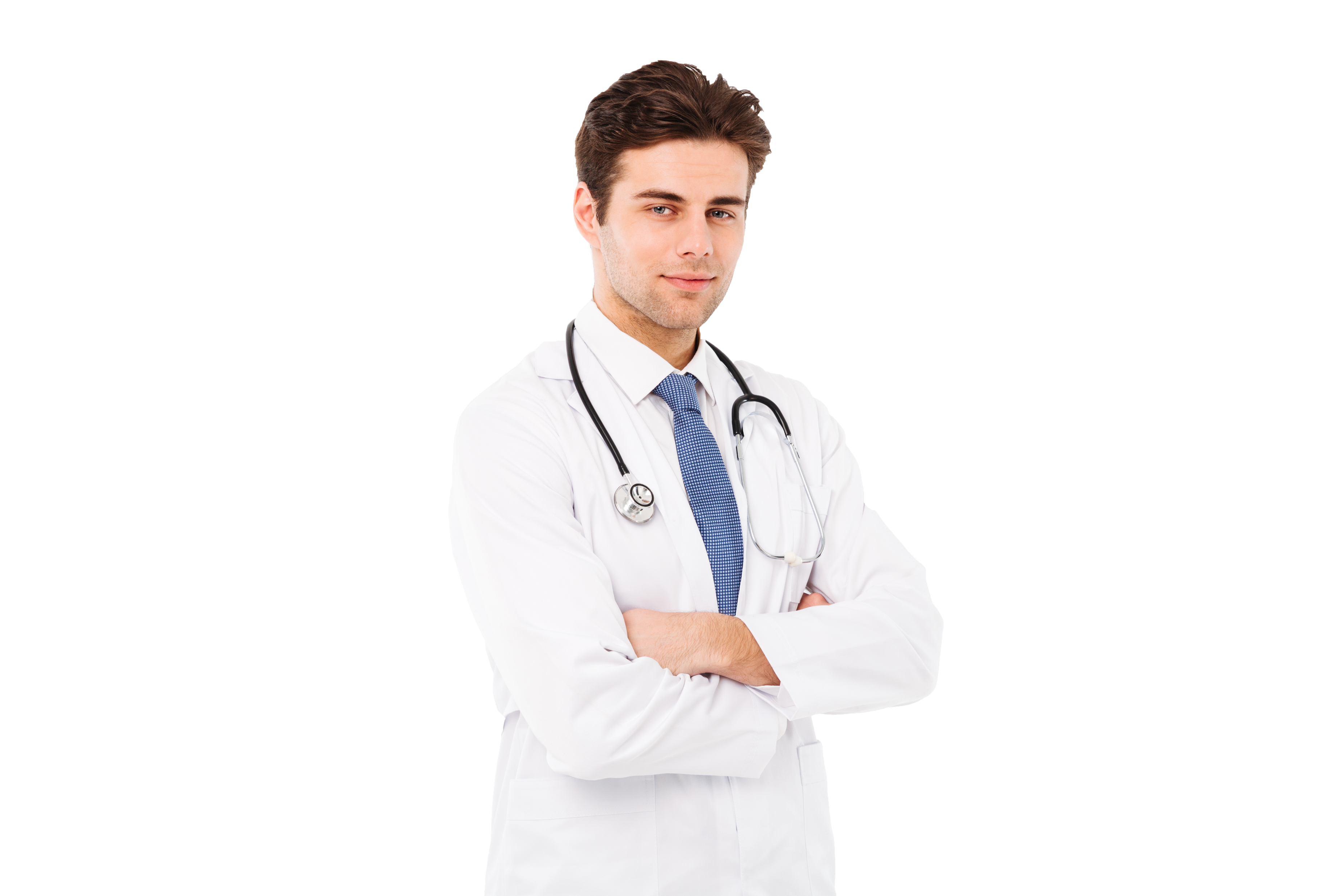 请在此输入有关于项目背景的相关说明，以便于观众更好的理解，输入文字时可以直接复制，粘贴时请选择右键只保留文本。
The project background
01.项目背景
在此输入图表标题
输入项目背景标题
请在此输入有关于项目背景的相关说明，以便于观众更好的理解，输入文字时可以直接复制，粘贴时请选择右键只保留文本。
输入项目背景标题
请在此输入有关于项目背景的相关说明，以便于观众更好的理解，输入文字时可以直接复制，粘贴时请选择右键只保留文本。
输入项目背景标题
请在此输入有关于项目背景的相关说明，以便于观众更好的理解，输入文字时可以直接复制，粘贴时请选择右键只保留文本。
The project background
01.项目背景
在此输入图表标题
输入项目背景标题
输入项目背景标题
输入项目背景标题
请在此输入有关于项目背景的相关说明，以便于观众更好的理解，输入文字时可以直接复制，粘贴时请选择右键只保留文本。
请在此输入有关于项目背景的相关说明，以便于观众更好的理解，输入文字时可以直接复制，粘贴时请选择右键只保留文本。
请在此输入有关于项目背景的相关说明，以便于观众更好的理解，输入文字时可以直接复制，粘贴时请选择右键只保留文本。
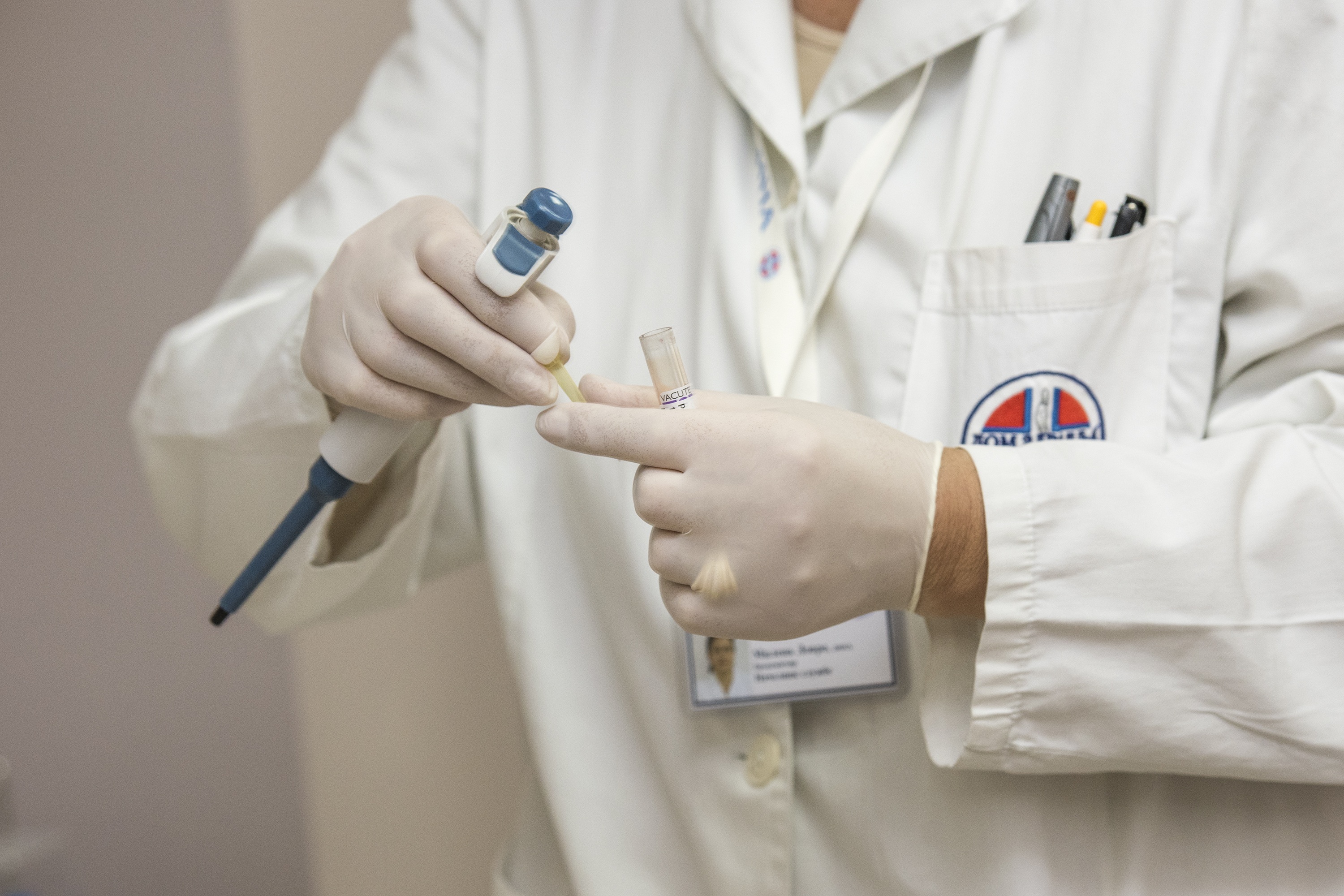 The project background
01.项目背景
项目背景说明
请在此输入有关于项目背景的相关说明，以便于观众更好的理解，输入文字时可以直接复制，粘贴时请选择右键只保留文本。
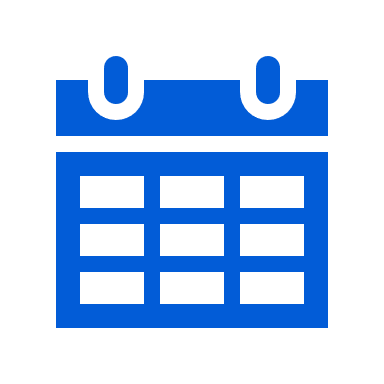 研究人群
人群症状特征
请在此输入有关于项目背景的相关说明，以便于观众更好的理解，输入文字时可以直接复制，粘贴时请选择右键只保留文本。
研究人群
人群症状特征
请在此输入有关于项目背景的相关说明，以便于观众更好的理解，输入文字时可以直接复制，粘贴时请选择右键只保留文本。
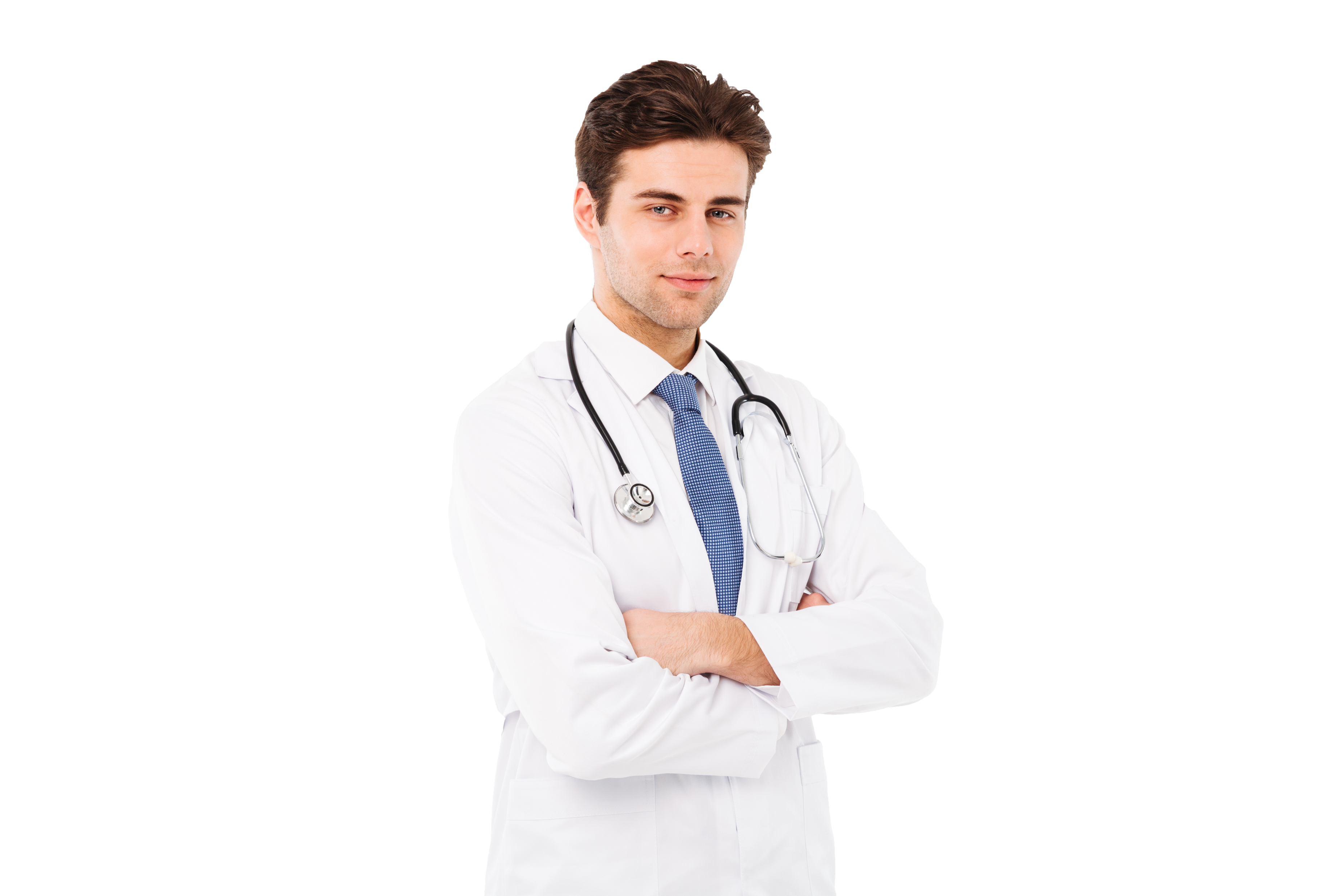 研究进展
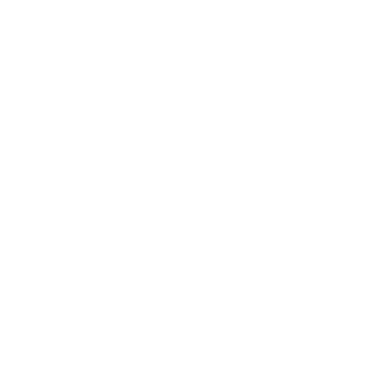 RESEARCH PROGRESS
请在此输入有关于研究进展的相关说明，以便于观众更好的理解，输入文字时可以直接复制，粘贴时请选择右键只保留文本。
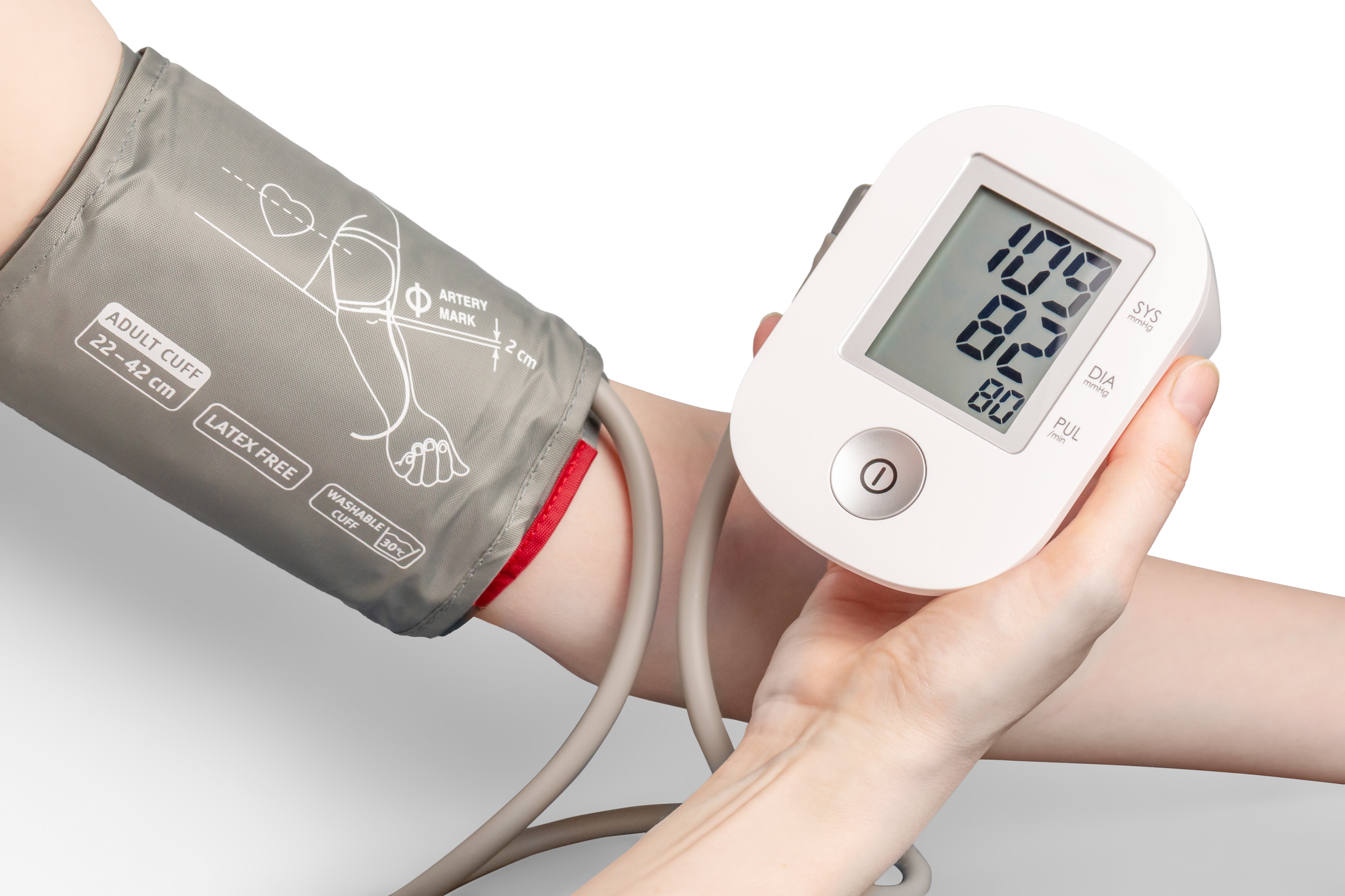 Research Progress
02.研究进展
研究进展
请在此输入有关于研究进展的相关说明，以便于观众更好的理解，输入文字时可以直接复制，粘贴时请选择右键只保留文本。
研究进展
请在此输入有关于研究进展的相关说明，以便于观众更好的理解，输入文字时可以直接复制，粘贴时请选择右键只保留文本。
研究进展
请在此输入有关于研究进展的相关说明，以便于观众更好的理解，输入文字时可以直接复制，粘贴时请选择右键只保留文本。
Research Progress
02.研究进展
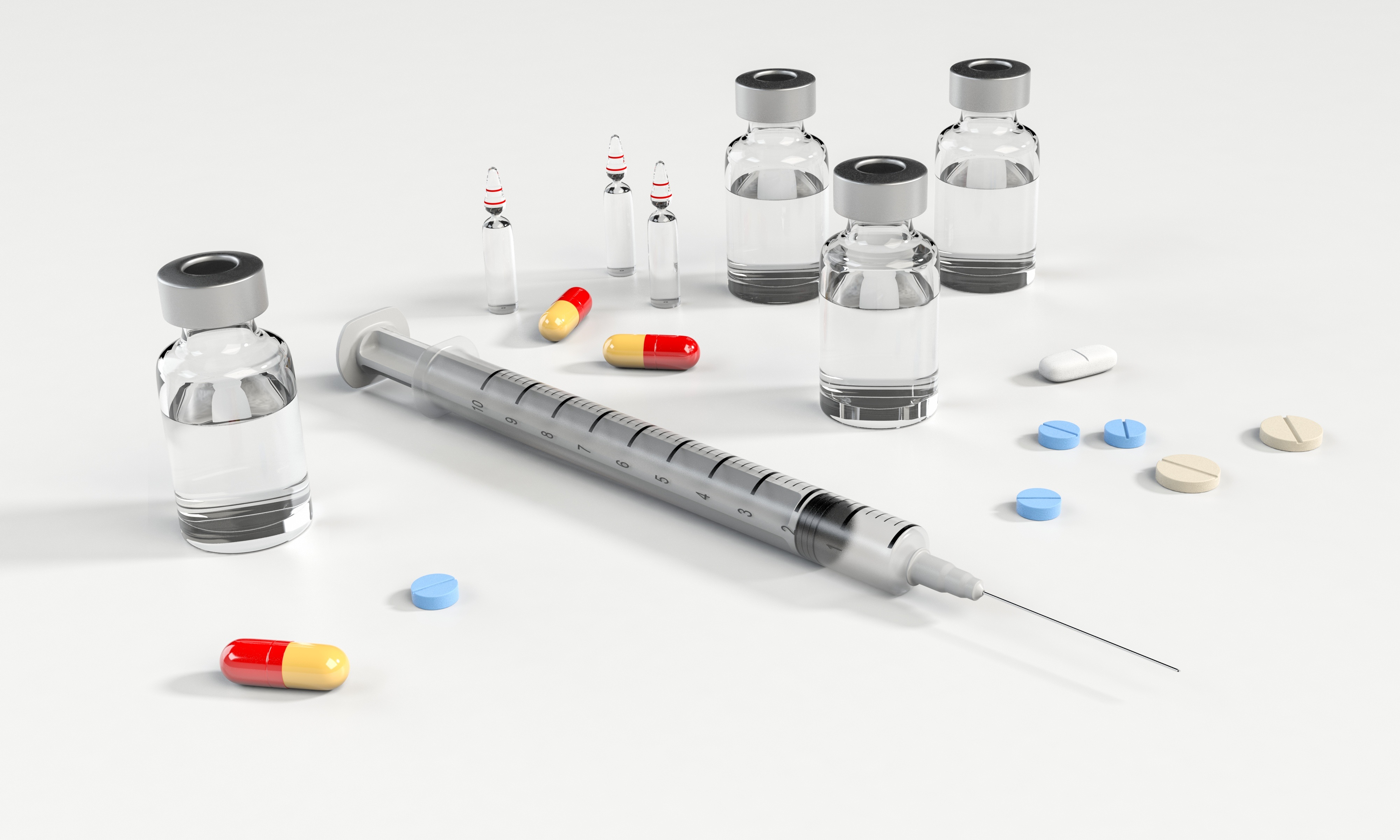 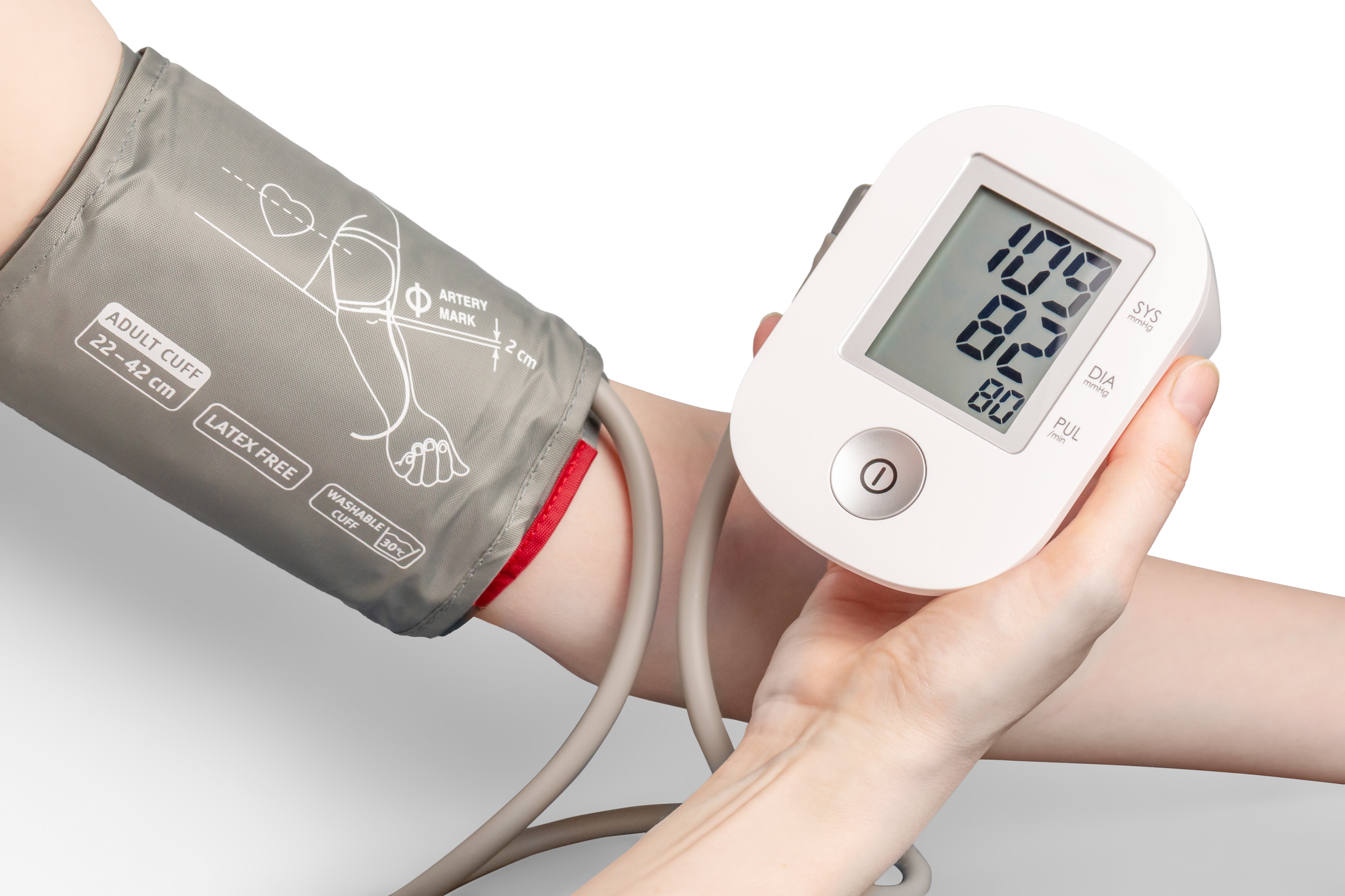 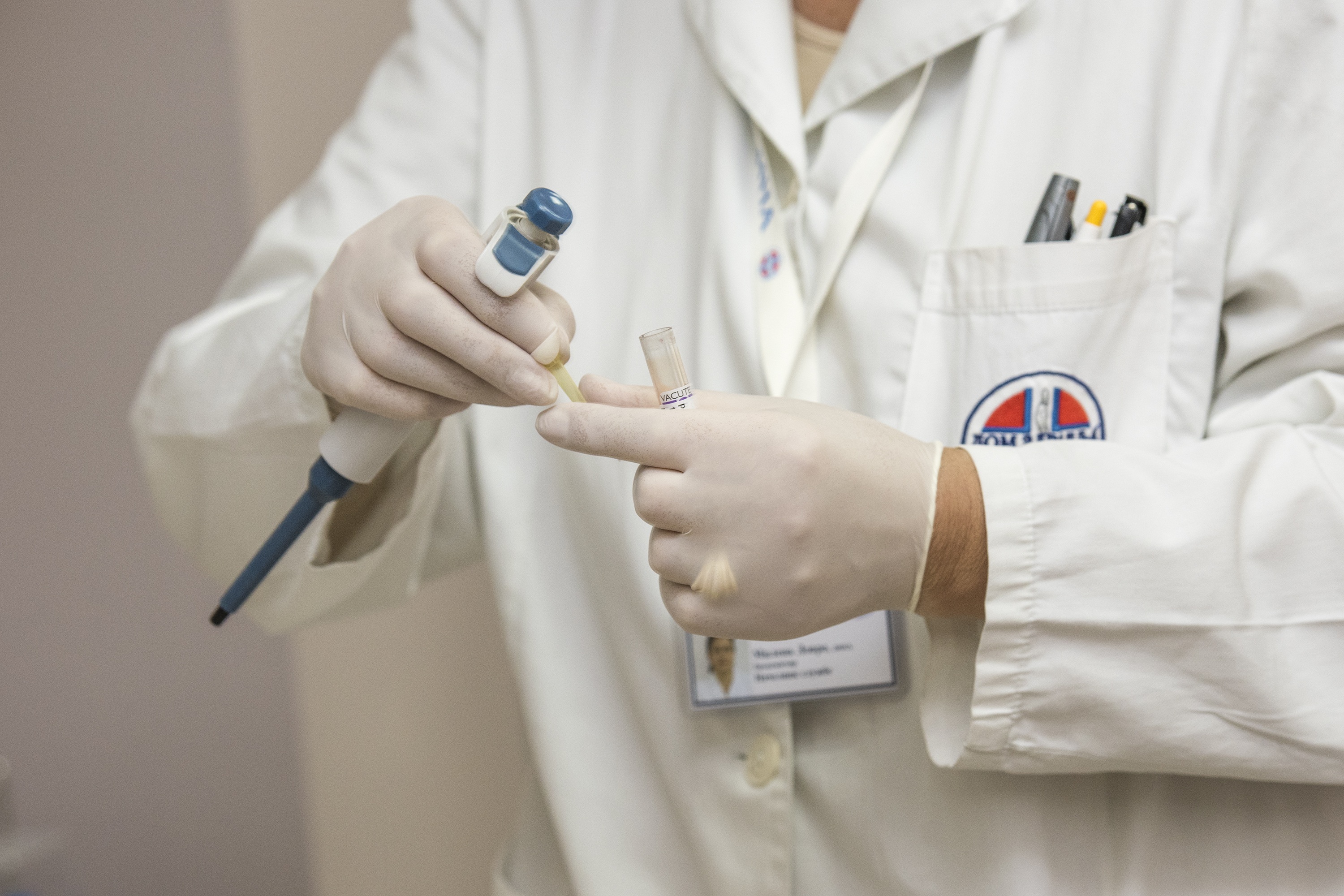 研究进展情况
研究进展情况
研究进展情况
请在此输入有关于研究进展的相关说明，以便于观众更好的理解，输入文字时可以直接复制，粘贴时请选择右键只保留文本。
请在此输入有关于研究进展的相关说明，以便于观众更好的理解，输入文字时可以直接复制，粘贴时请选择右键只保留文本。
请在此输入有关于研究进展的相关说明，以便于观众更好的理解，输入文字时可以直接复制，粘贴时请选择右键只保留文本。
Research Progress
02.研究进展
部分研究进度
请在此输入有关于研究进展的相关说明，以便于观众更好的理解，输入文字时可以直接复制，粘贴时请选择右键只保留文本。
整体研究进度
请在此输入有关于研究进展的相关说明，以便于观众更好的理解，输入文字时可以直接复制，粘贴时请选择右键只保留文本。
部分研究进度
请在此输入有关于研究进展的相关说明，以便于观众更好的理解，输入文字时可以直接复制，粘贴时请选择右键只保留文本。
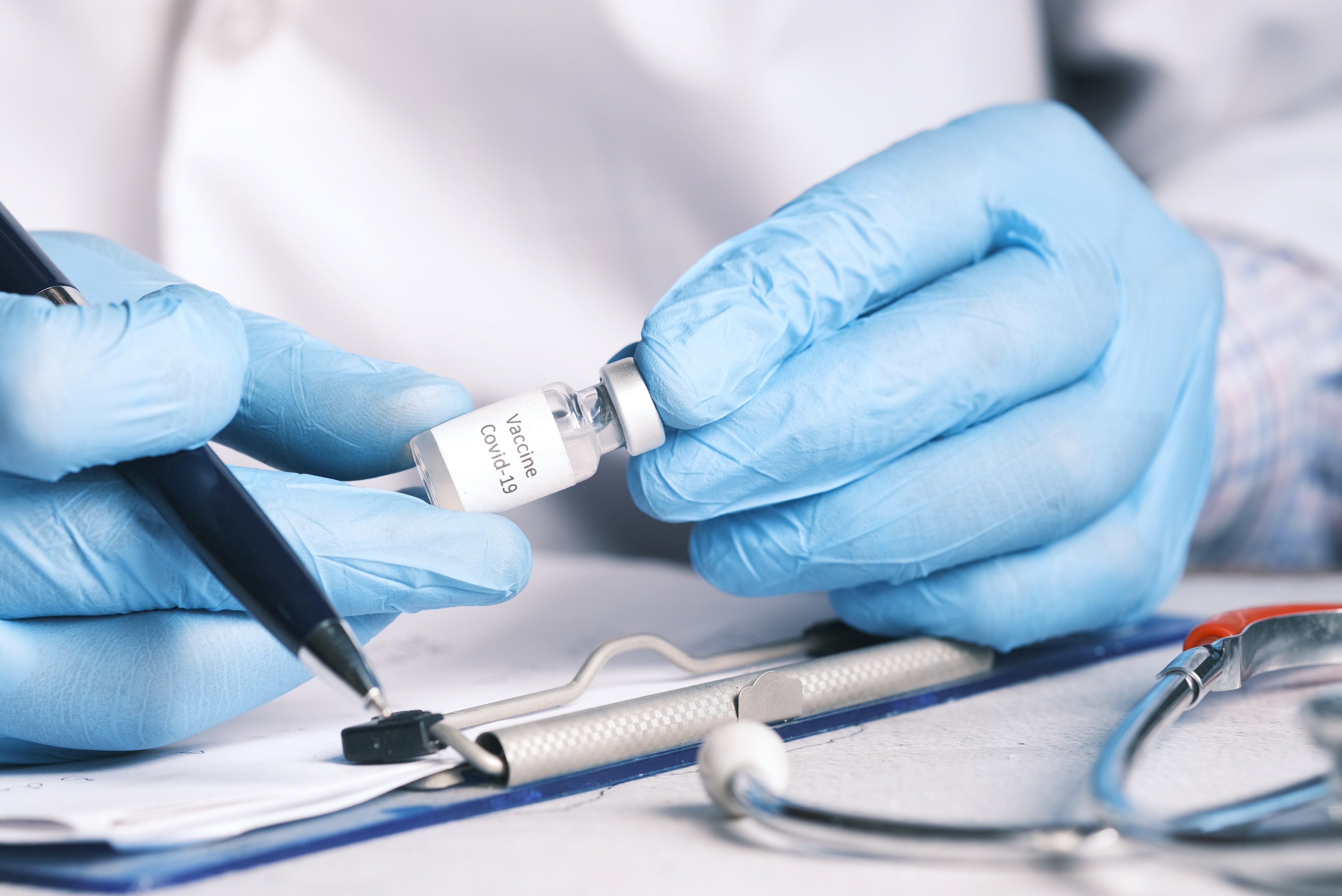 Research Progress
02.研究进展
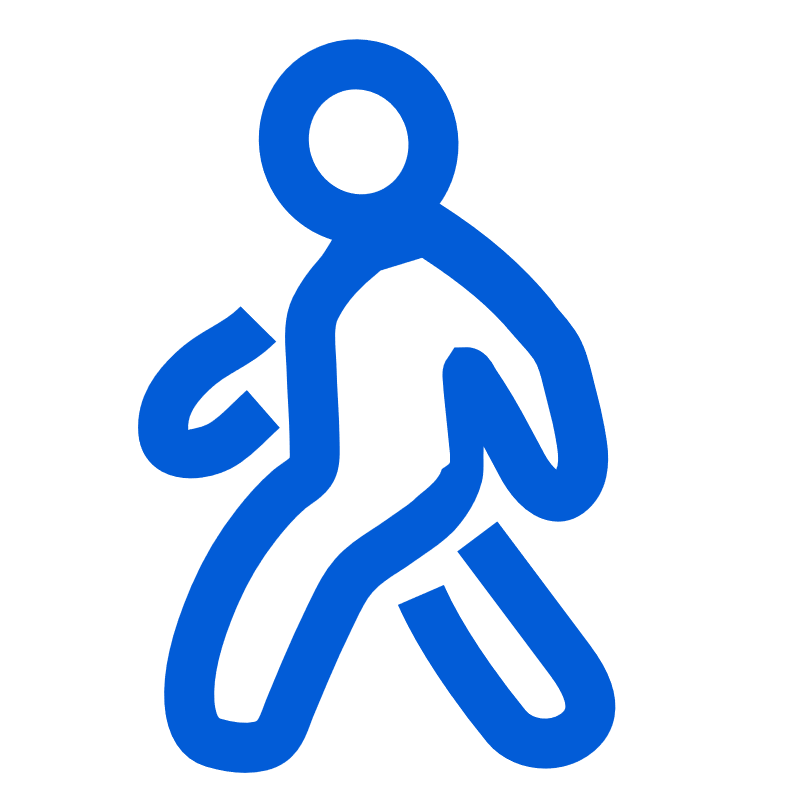 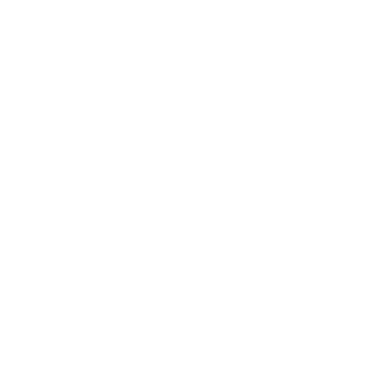 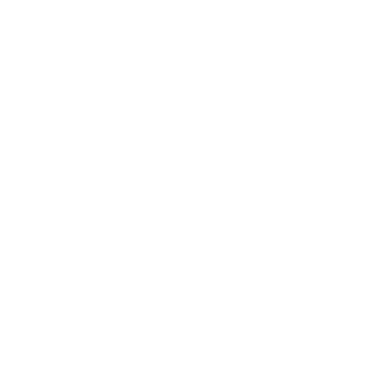 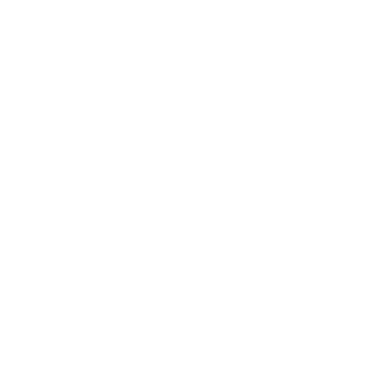 研究进展情况
研究进展情况
研究进展情况
请在此输入有关于研究进展的相关说明，以便于观众更好的理解，输入文字时可以直接复制，粘贴时请选择右键只保留文本。
请在此输入有关于研究进展的相关说明，以便于观众更好的理解，输入文字时可以直接复制，粘贴时请选择右键只保留文本。
请在此输入有关于研究进展的相关说明，以便于观众更好的理解，输入文字时可以直接复制，粘贴时请选择右键只保留文本。
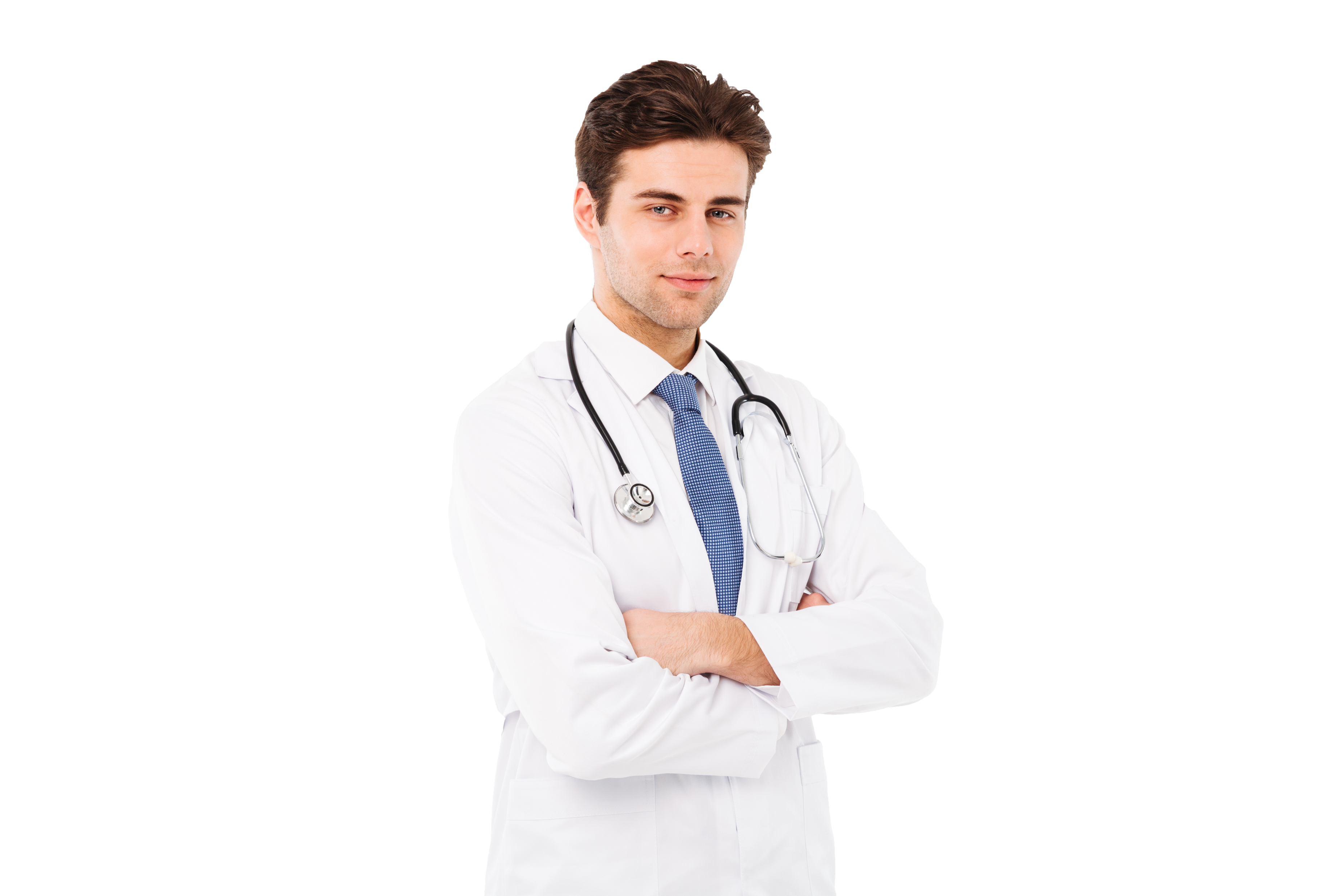 主要成果
KEY RESULTS
请在此输入有关于主要成果的相关说明，以便于观众更好的理解，输入文字时可以直接复制，粘贴时请选择右键只保留文本。
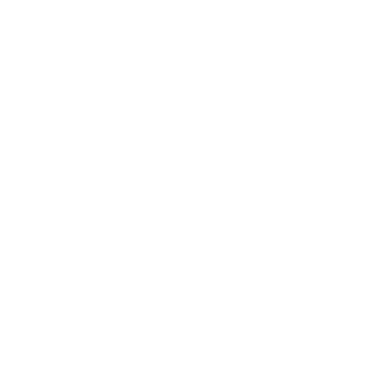 Key Results
03.主要成果
主要成果数据
数据说明
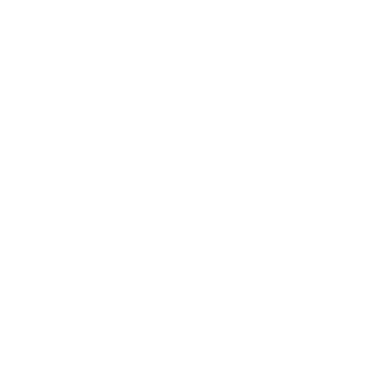 请在此输入有关于主要成果的相关说明，以便于观众更好的理解，输入文字时可以直接复制，粘贴时请选择右键只保留文本。请在此输入有关于主要成果的相关说明，以便于观众更好的理解，输入文字时可以直接复制，粘贴时请选择右键只保留文本。
数据说明
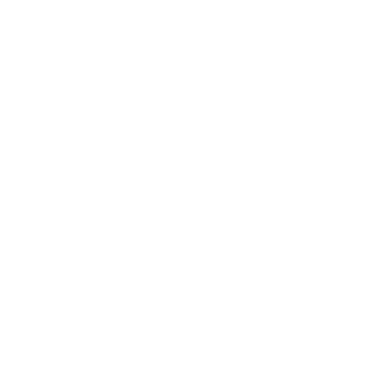 请在此输入有关于主要成果的相关说明，以便于观众更好的理解，输入文字时可以直接复制，粘贴时请选择右键只保留文本。请在此输入有关于主要成果的相关说明，以便于观众更好的理解，输入文字时可以直接复制，粘贴时请选择右键只保留文本。
Key Results
03.主要成果
成果数据
成果数据
成果数据
成果数据
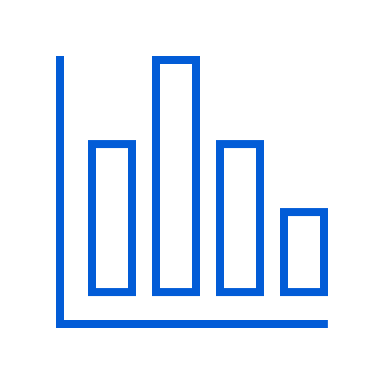 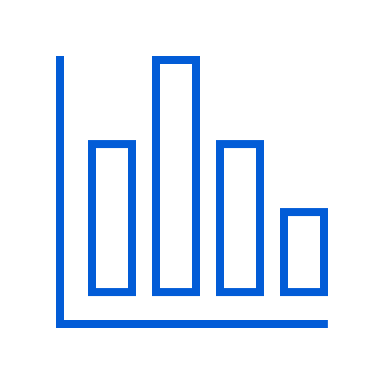 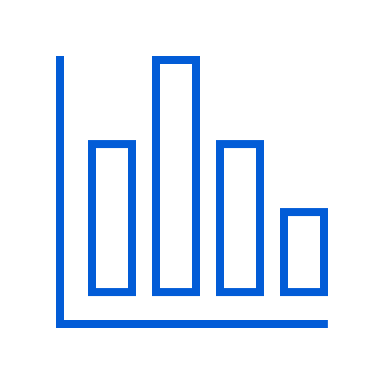 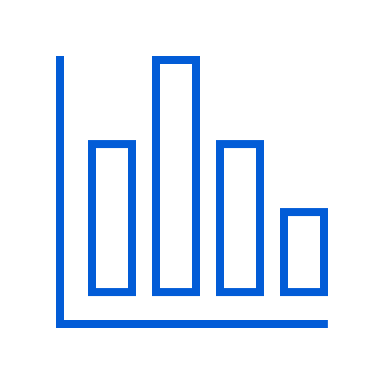 请在此输入有关于主要成果的相关说明，以便于观众更好的理解，输入文字时可以直接复制，粘贴时请选择右键只保留文本。请在此输入有关于主要成果的相关说明，以便于观众更好的理解，输入文字时可以直接复制，粘贴时请选择右键只保留文本。
请在此输入有关于主要成果的相关说明，以便于观众更好的理解，输入文字时可以直接复制，粘贴时请选择右键只保留文本。请在此输入有关于主要成果的相关说明，以便于观众更好的理解，输入文字时可以直接复制，粘贴时请选择右键只保留文本。
请在此输入有关于主要成果的相关说明，以便于观众更好的理解，输入文字时可以直接复制，粘贴时请选择右键只保留文本。请在此输入有关于主要成果的相关说明，以便于观众更好的理解，输入文字时可以直接复制，粘贴时请选择右键只保留文本。
请在此输入有关于主要成果的相关说明，以便于观众更好的理解，输入文字时可以直接复制，粘贴时请选择右键只保留文本。请在此输入有关于主要成果的相关说明，以便于观众更好的理解，输入文字时可以直接复制，粘贴时请选择右键只保留文本。
Key Results
03.主要成果
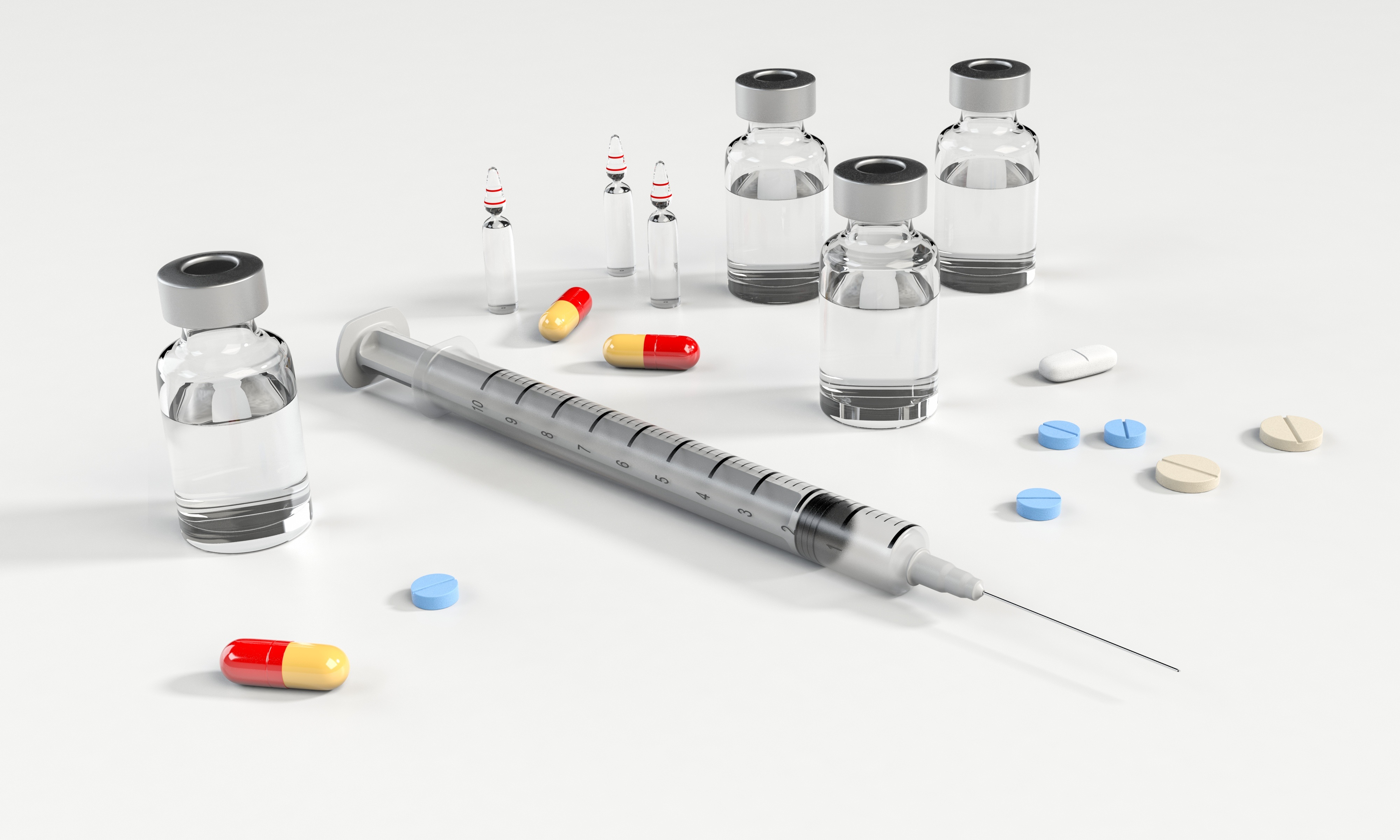 项目成果
项目成果
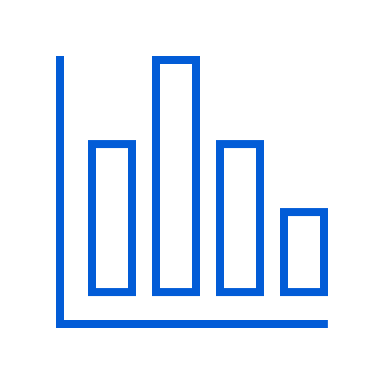 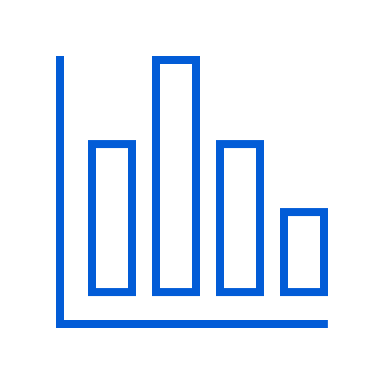 请在此输入有关于主要成果的相关说明，以便于观众更好的理解，输入文字时可以直接复制，粘贴时请选择右键只保留文本。请在此输入有关于主要成果的相关说明，以便于观众更好的理解，输入文字时可以直接复制，粘贴时请选择右键只保留文本。
请在此输入有关于主要成果的相关说明，以便于观众更好的理解，输入文字时可以直接复制，粘贴时请选择右键只保留文本。请在此输入有关于主要成果的相关说明，以便于观众更好的理解，输入文字时可以直接复制，粘贴时请选择右键只保留文本。
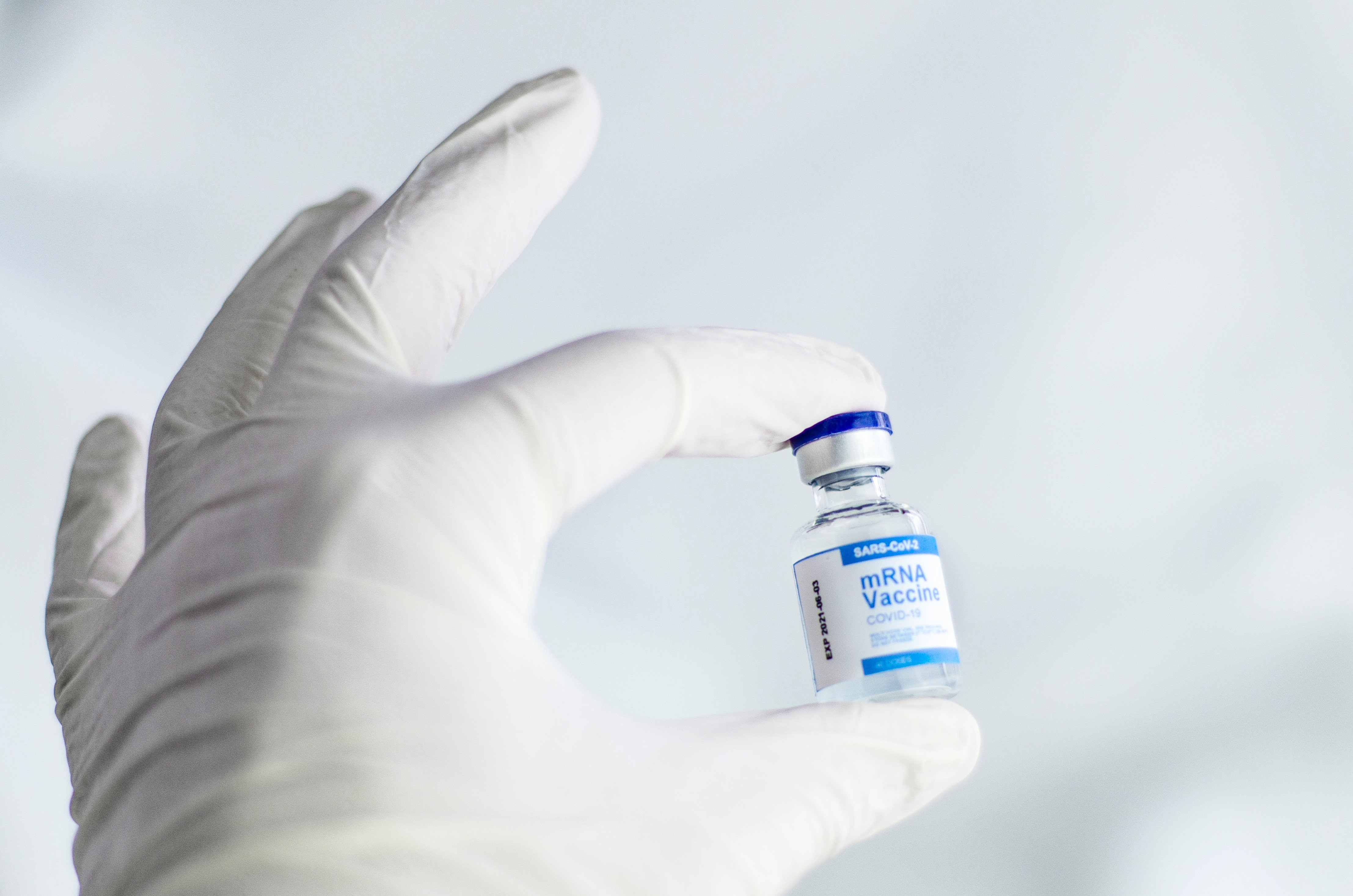 Key Results
03.主要成果
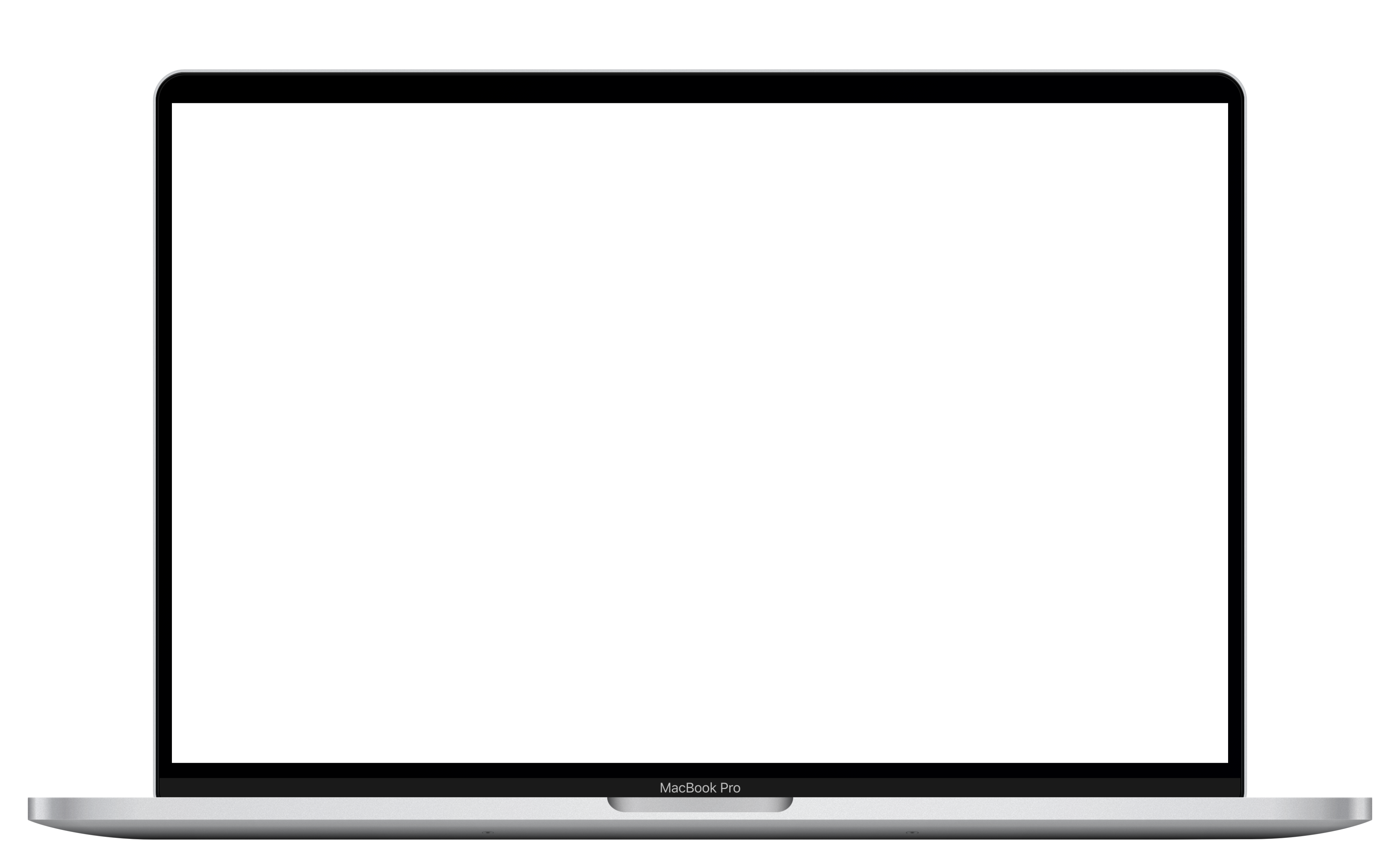 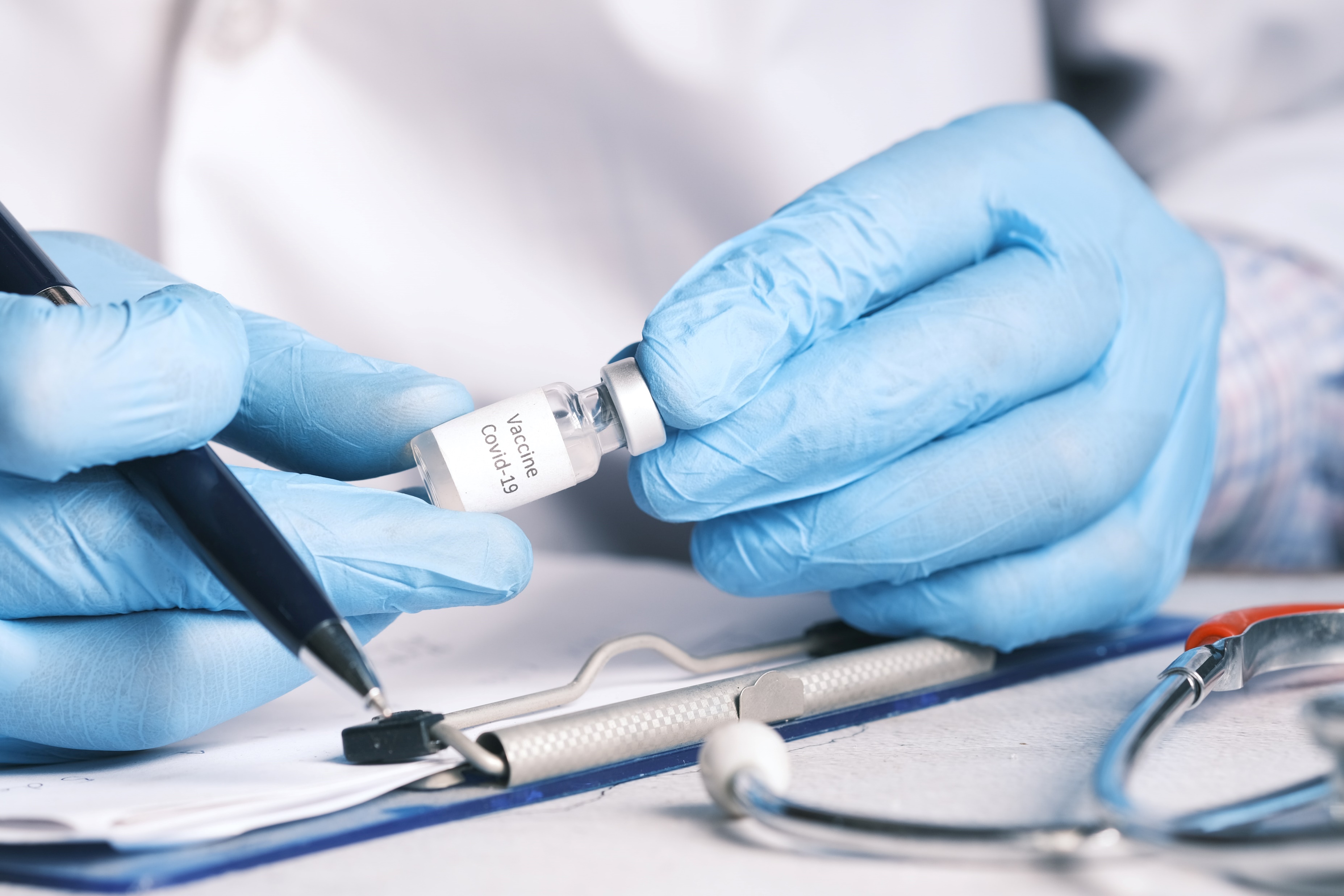 数据说明
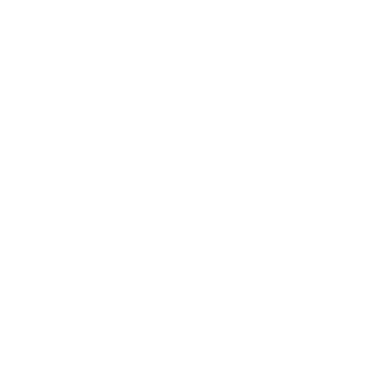 请在此输入有关于主要成果的相关说明，以便于观众更好的理解，输入文字时可以直接复制，粘贴时请选择右键只保留文本。请在此输入有关于主要成果的相关说明，以便于观众更好的理解，输入文字时可以直接复制，粘贴时请选择右键只保留文本。
数据说明
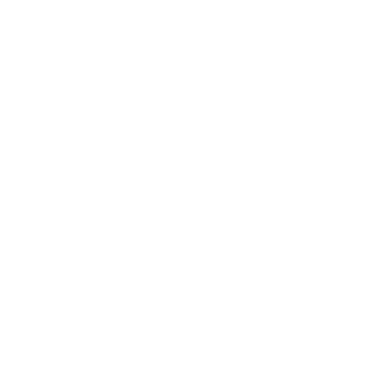 请在此输入有关于主要成果的相关说明，以便于观众更好的理解，输入文字时可以直接复制，粘贴时请选择右键只保留文本。请在此输入有关于主要成果的相关说明，以便于观众更好的理解，输入文字时可以直接复制，粘贴时请选择右键只保留文本。
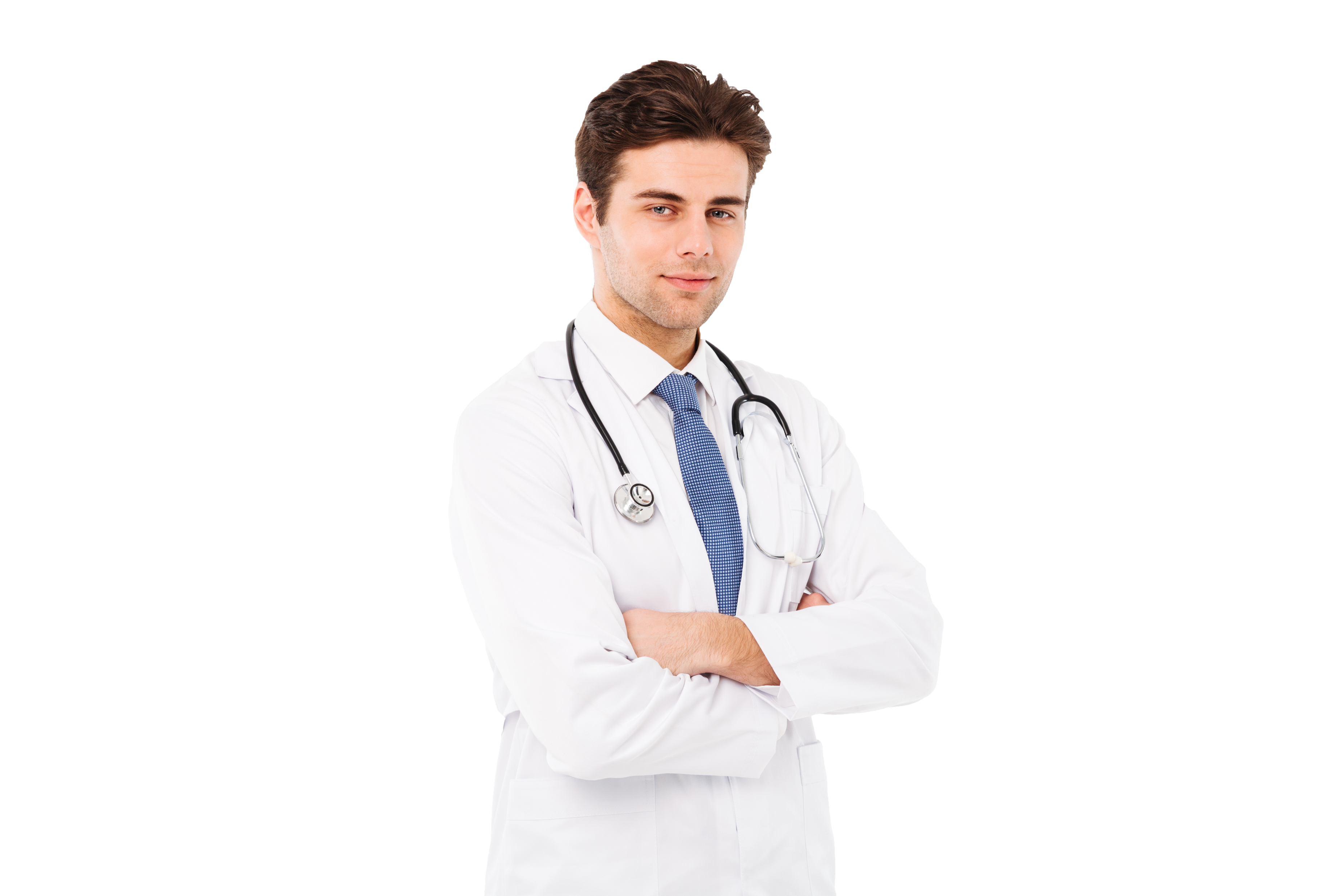 研究方向
RESEARCH DIRECTION
请在此输入有关于研究方向的相关说明，以便于观众更好的理解，输入文字时可以直接复制，粘贴时请选择右键只保留文本。
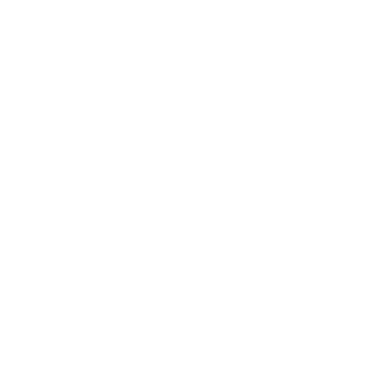 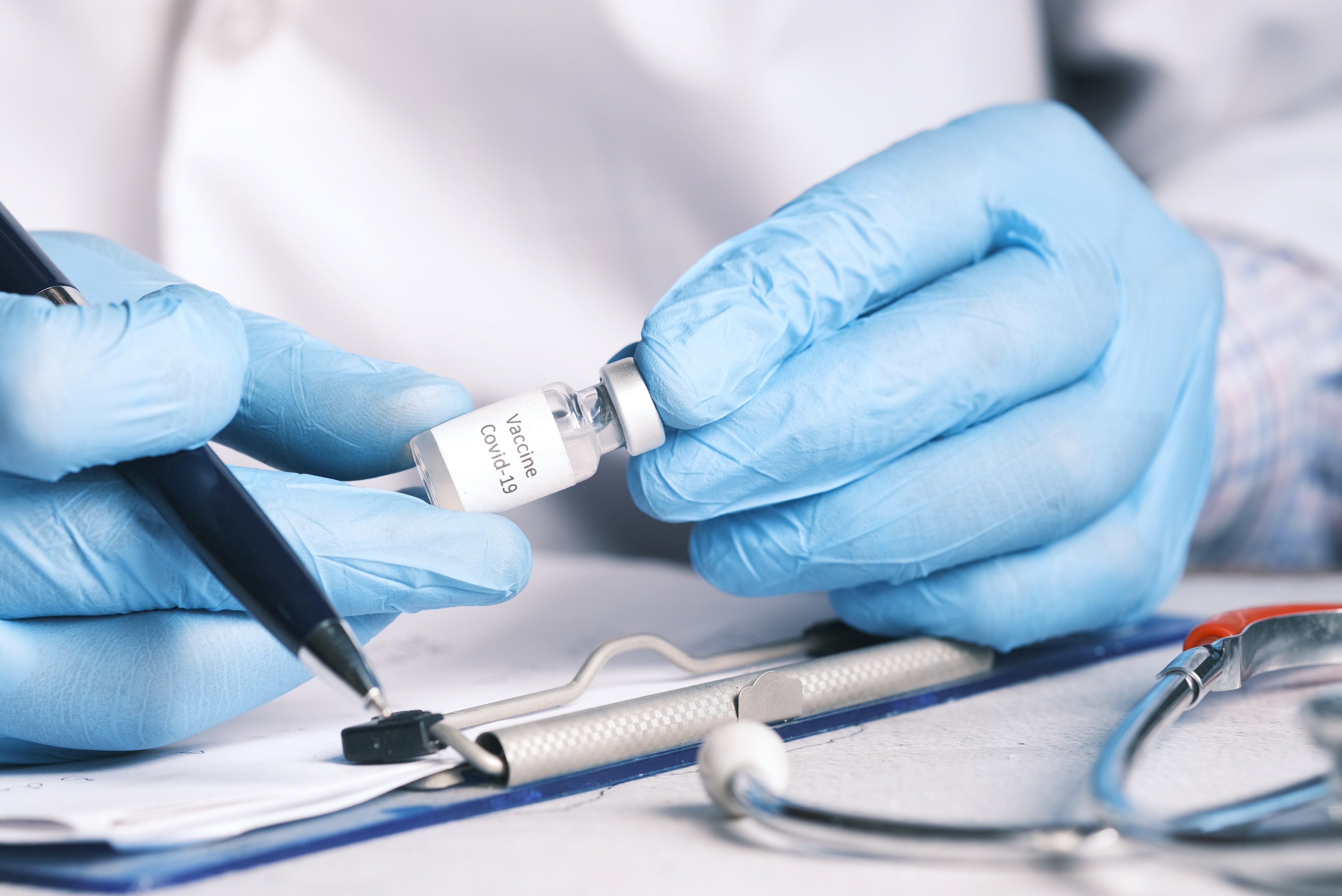 Research Direction
04.研究方向
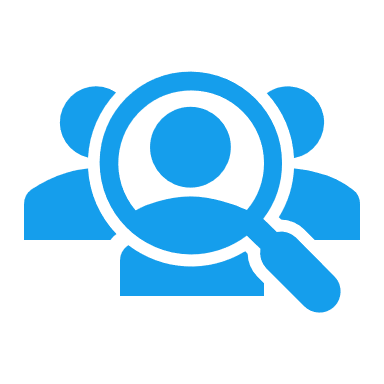 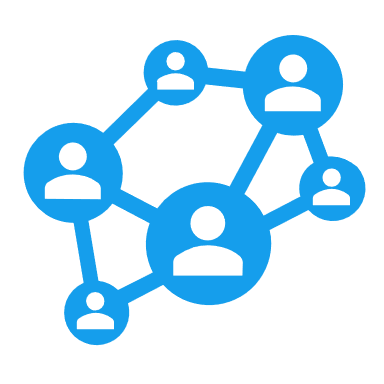 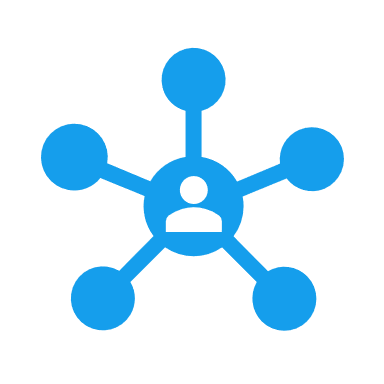 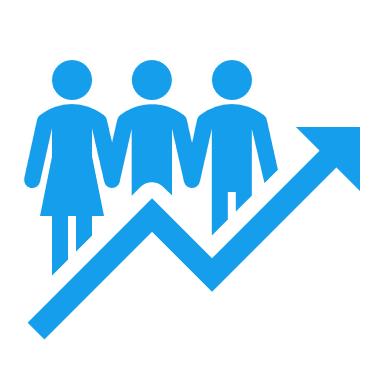 研究方向1
研究方向2
研究方向3
研究方向4
请在此输入有关于研究方向的相关说明，以便于观众更好的理解。输入文字时可以直接复制，粘贴时请选择右键只保留文本。
请在此输入有关于研究方向的相关说明，以便于观众更好的理解。输入文字时可以直接复制，粘贴时请选择右键只保留文本。
请在此输入有关于研究方向的相关说明，以便于观众更好的理解。输入文字时可以直接复制，粘贴时请选择右键只保留文本。
请在此输入有关于研究方向的相关说明，以便于观众更好的理解。输入文字时可以直接复制，粘贴时请选择右键只保留文本。
Research Direction
04.研究方向
研究方向
研究方向
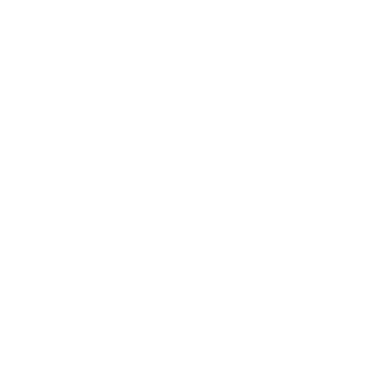 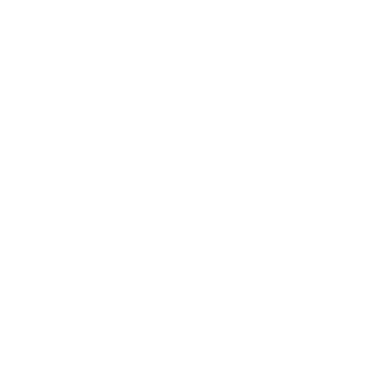 请在此输入有关于研究方向的相关说明，以便于观众更好的理解，输入文字时可以直接复制，粘贴时请选择右键只保留文本。
请在此输入有关于研究方向的相关说明，以便于观众更好的理解，输入文字时可以直接复制，粘贴时请选择右键只保留文本。
研究方向
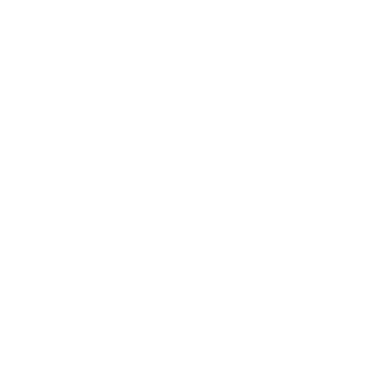 研究方向
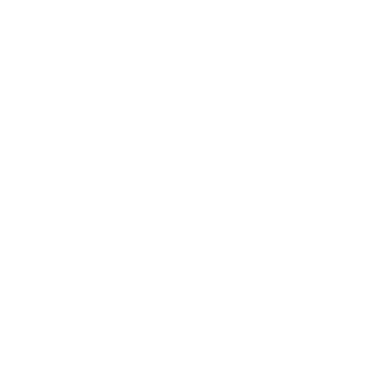 研究方向
请在此输入有关于研究方向的相关说明，以便于观众更好的理解，输入文字时可以直接复制，粘贴时请选择右键只保留文本。
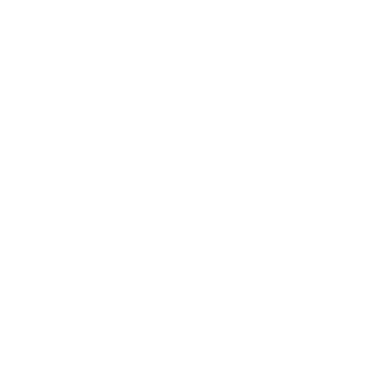 请在此输入有关于研究方向的相关说明，以便于观众更好的理解，输入文字时可以直接复制，粘贴时请选择右键只保留文本。
请在此输入有关于研究方向的相关说明，以便于观众更好的理解，输入文字时可以直接复制，粘贴时请选择右键只保留文本。
Research Direction
04.研究方向
-研究方向1-
-研究方向5-
研究
方向
请在此输入有关于研究方向的相关说明，以便于观众更好的理解。
请在此输入有关于研究方向的相关说明，以便于观众更好的理解。
-研究方向2-
-研究方向4-
请在此输入有关于研究方向的相关说明，以便于观众更好的理解。
请在此输入有关于研究方向的相关说明，以便于观众更好的理解。
-研究方向3-
请在此输入有关于研究方向的相关说明，以便于观众更好的理解。
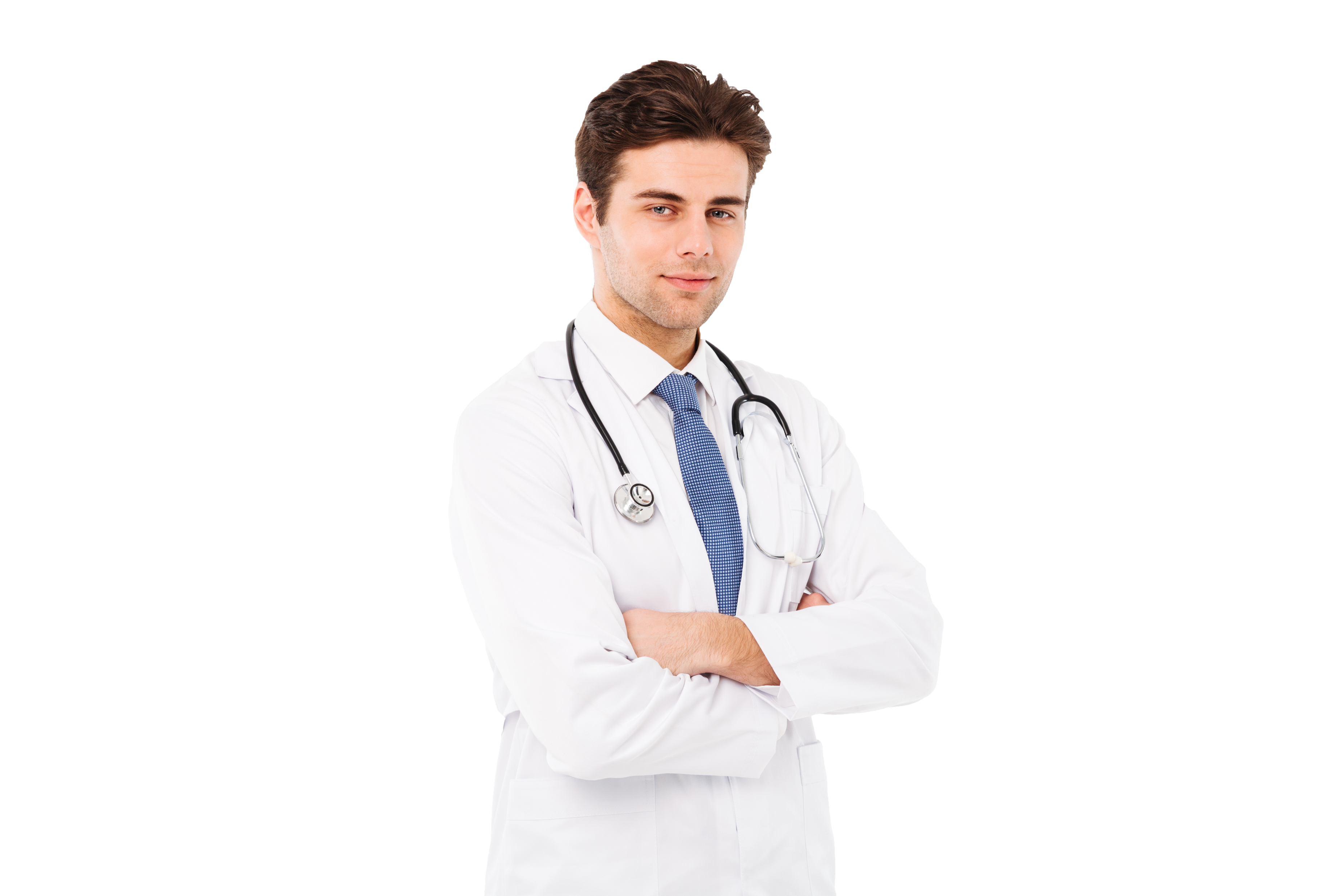 Research Direction
04.研究方向
项目研究方向
请在此输入有关于研究方向的相关说明，以便于观众更好的理解，输入文字时可以直接复制，粘贴时请选择右键只保留文本。
请在此输入有关于研究方向的相关说明，以便于观众更好的理解，输入文字时可以直接复制，粘贴时请选择右键只保留文本。
请在此输入有关于研究方向的相关说明，以便于观众更好的理解，输入文字时可以直接复制，粘贴时请选择右键只保留文本。
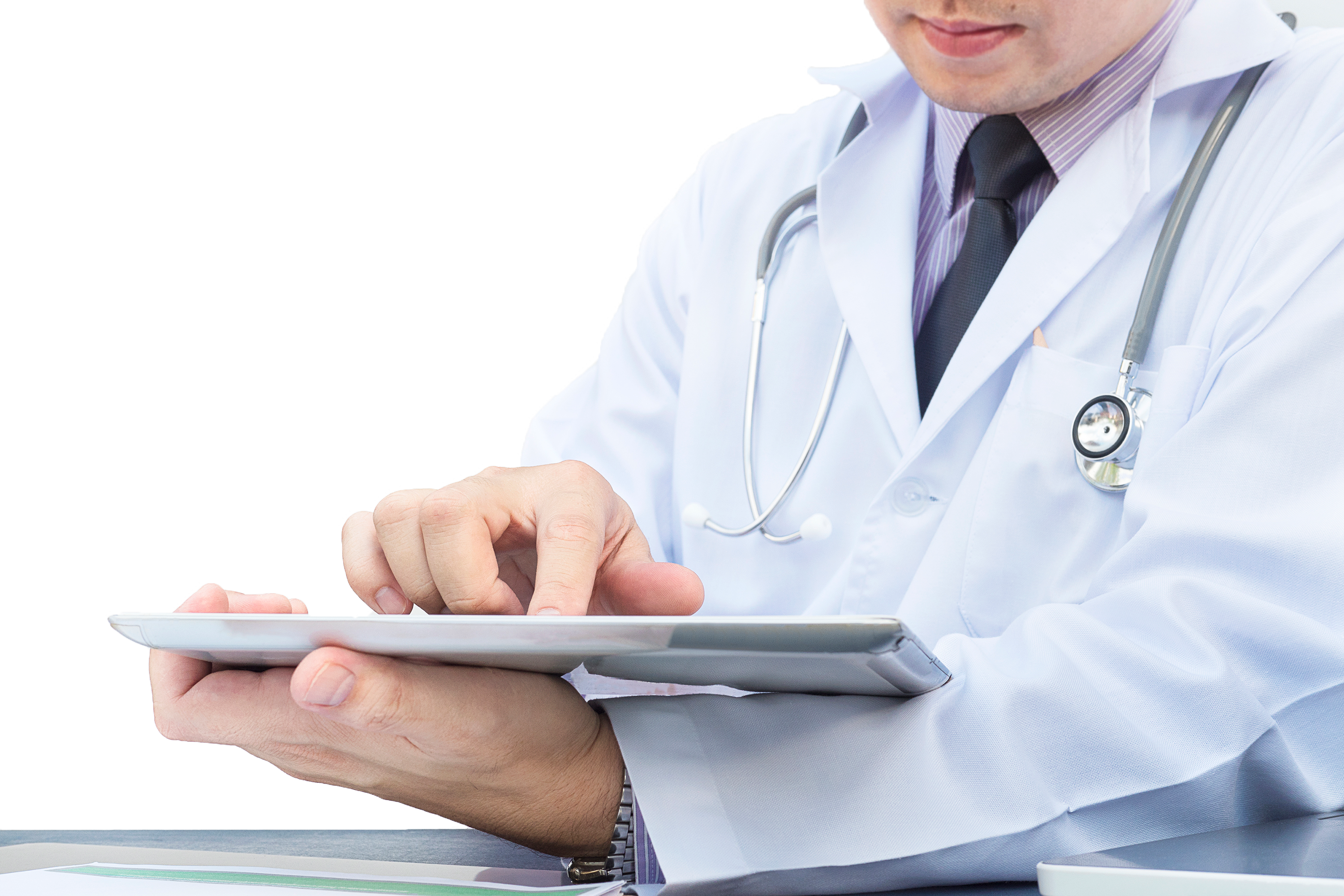 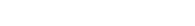 你我同心·健康同行
感谢您的观看
THANK YOU FOR WATCHING
汇报人：Microsoft
数据分析类
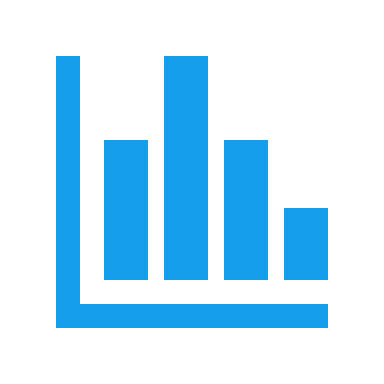 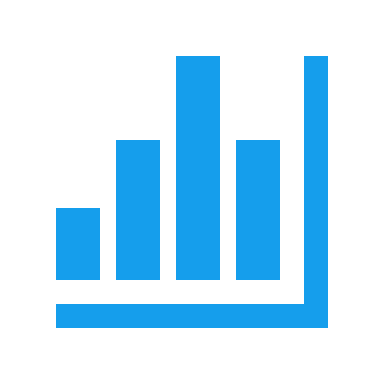 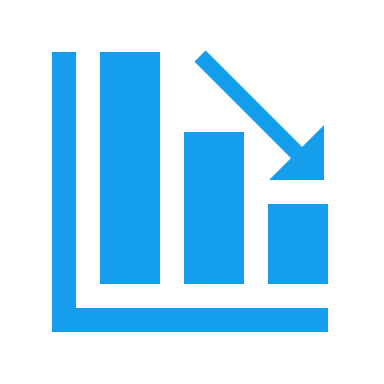 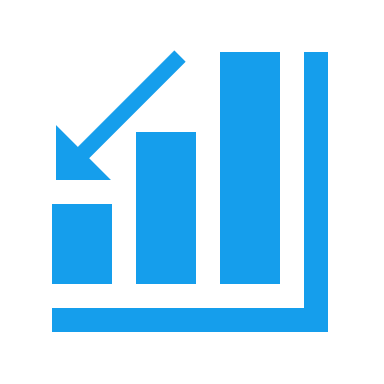 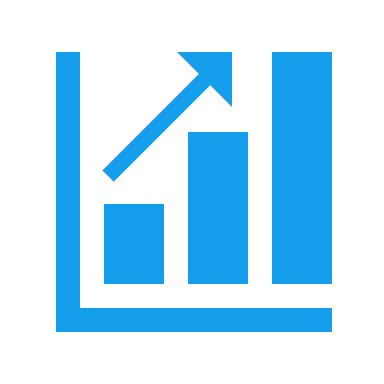 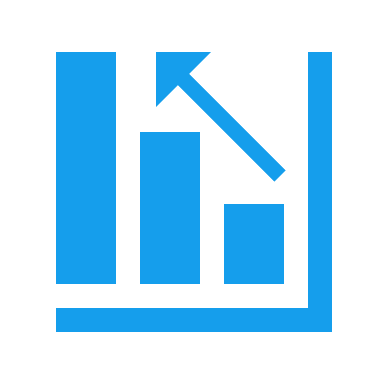 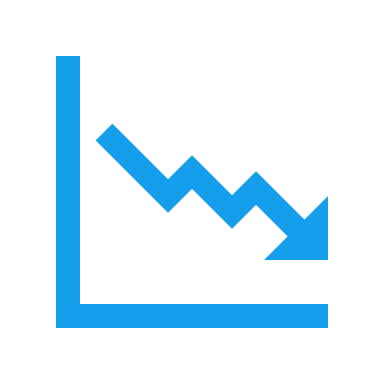 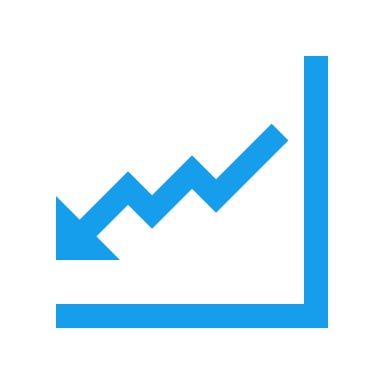 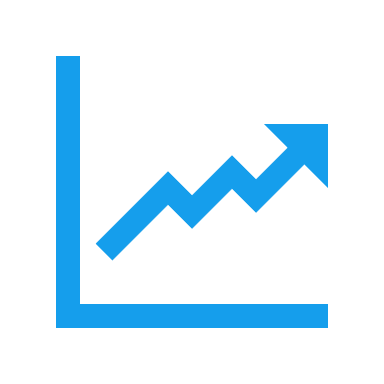 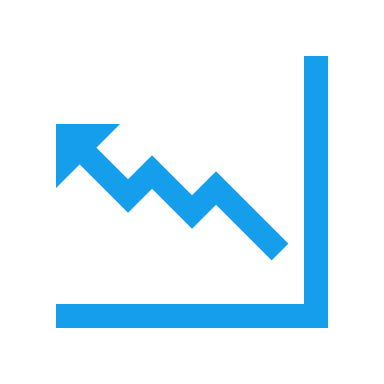 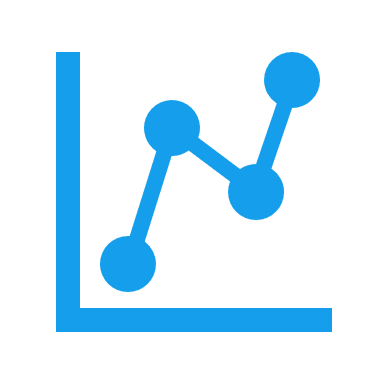 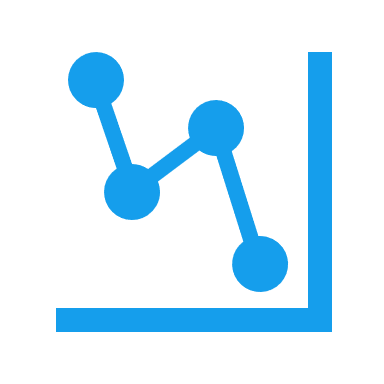 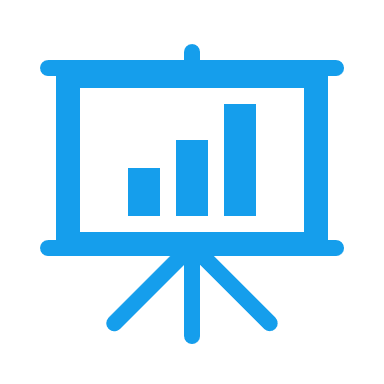 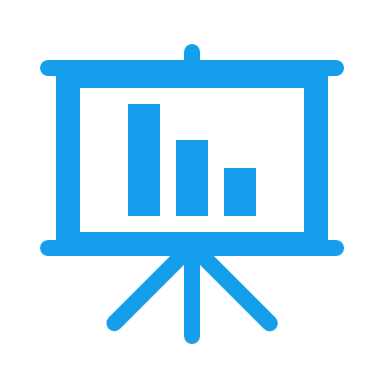 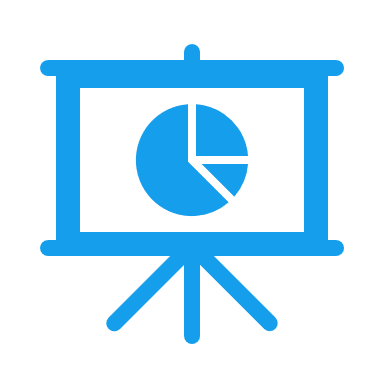 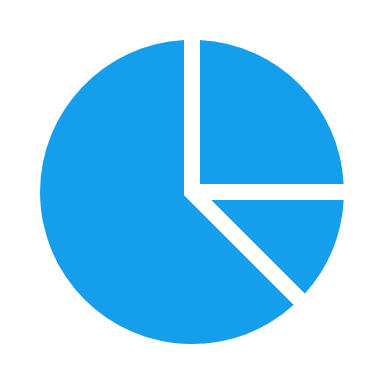 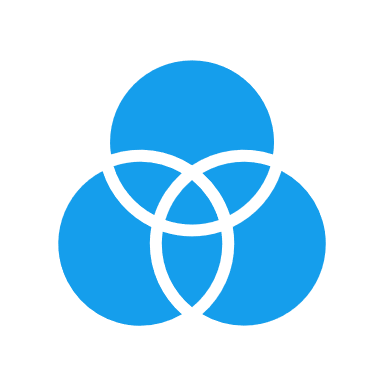 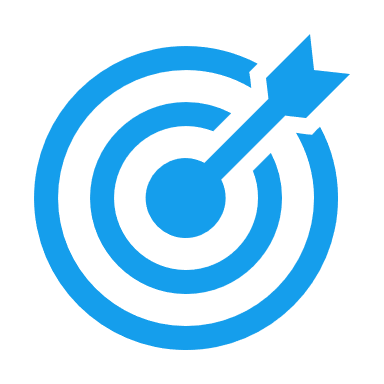 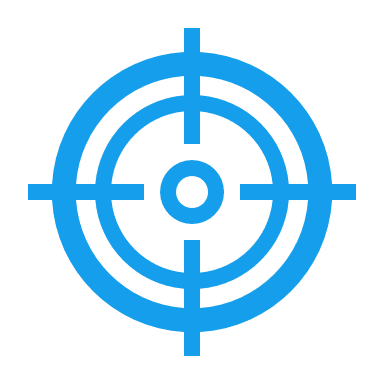 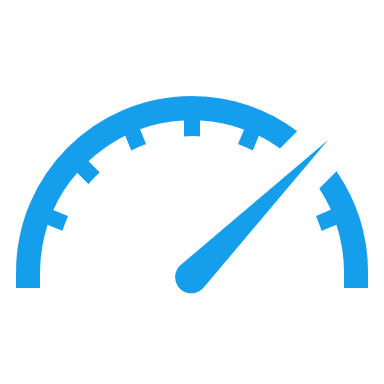 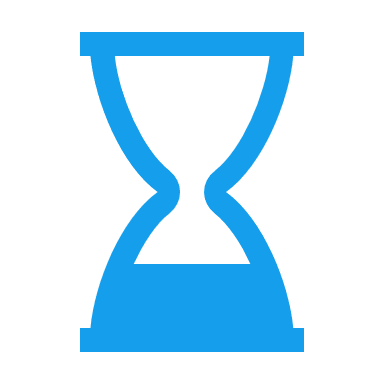 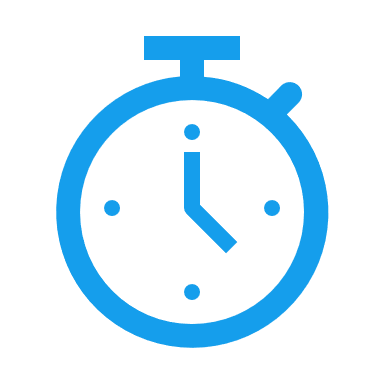 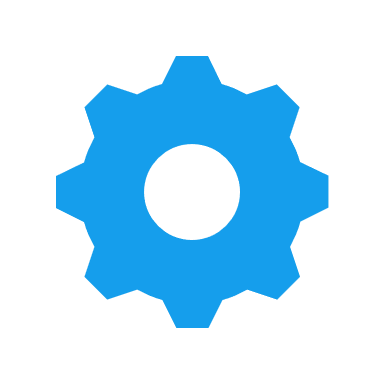 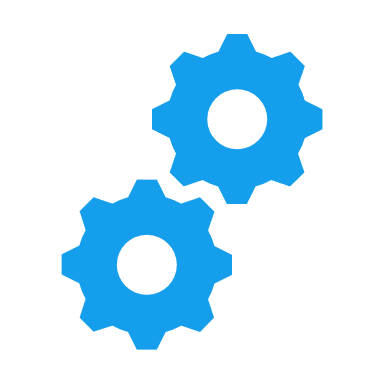 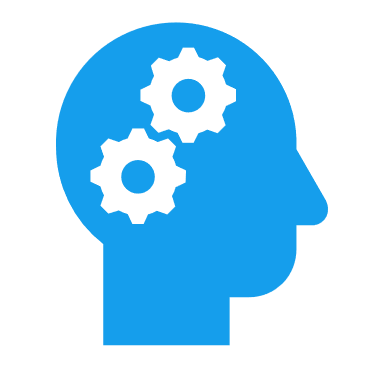 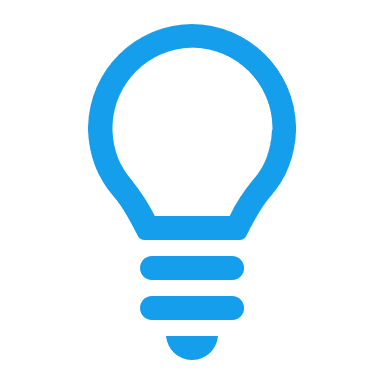 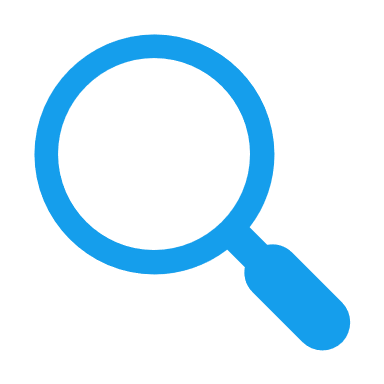 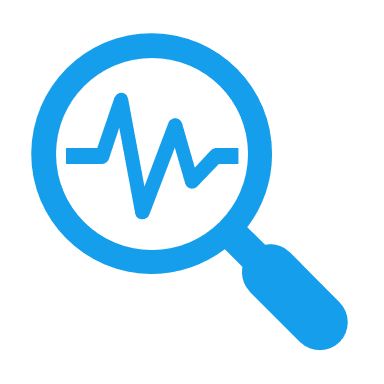 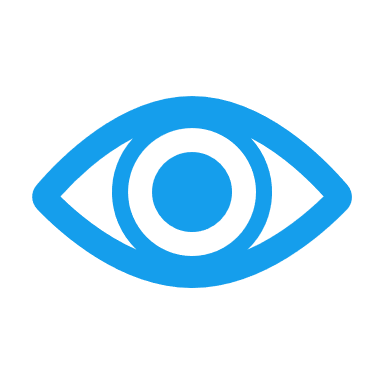 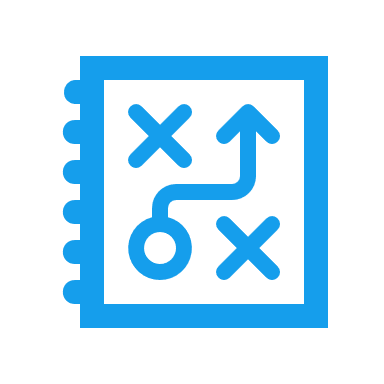 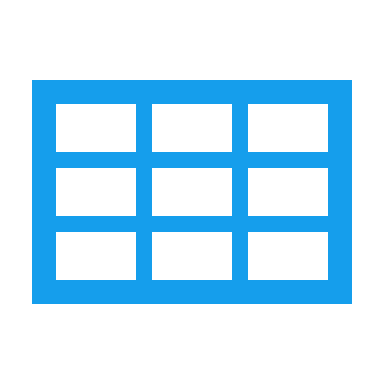 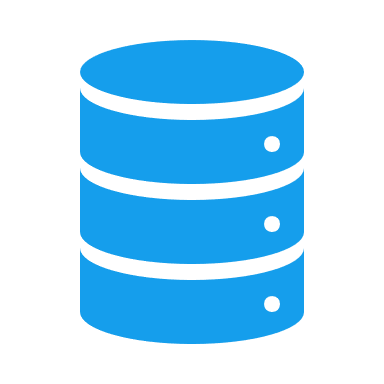 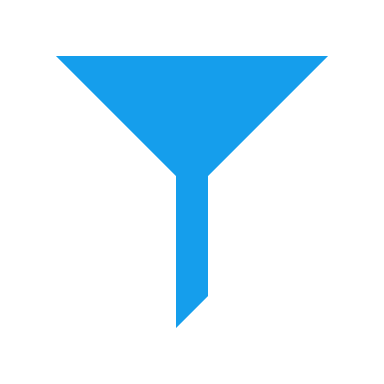 商业类
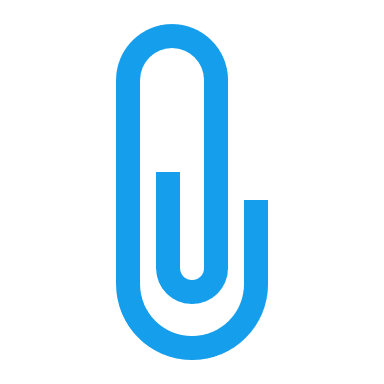 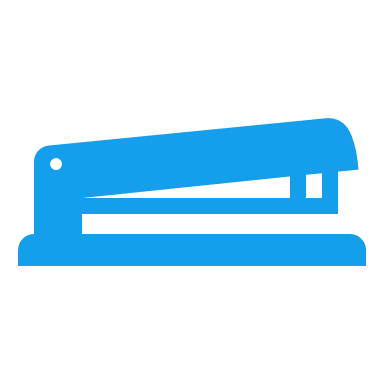 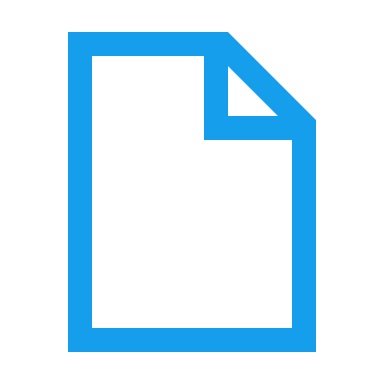 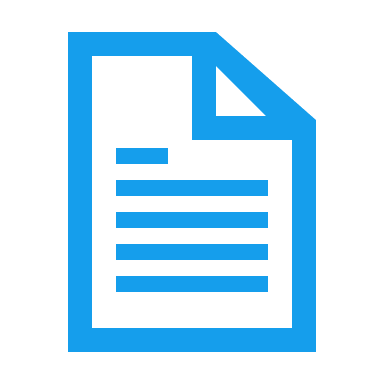 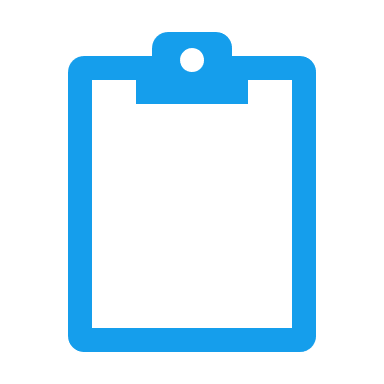 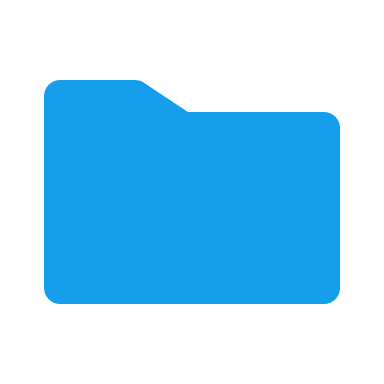 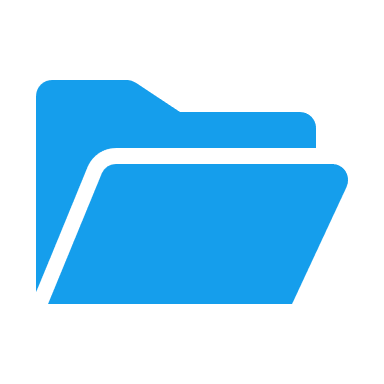 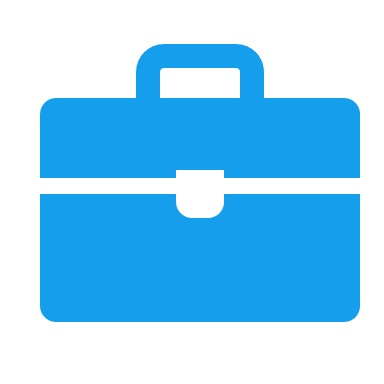 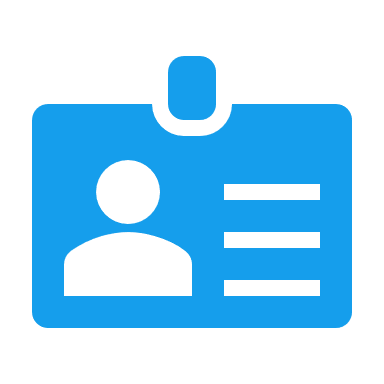 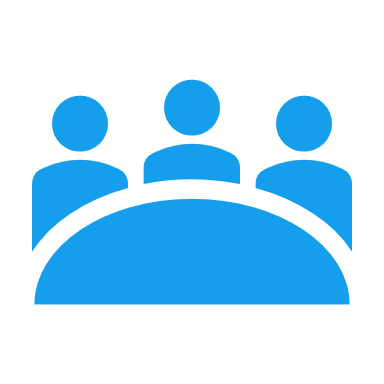 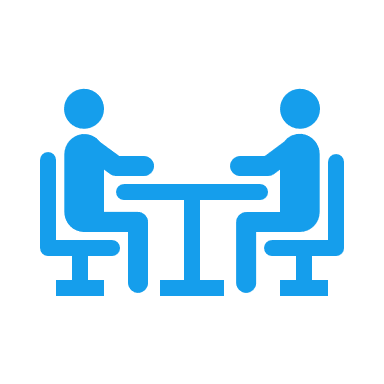 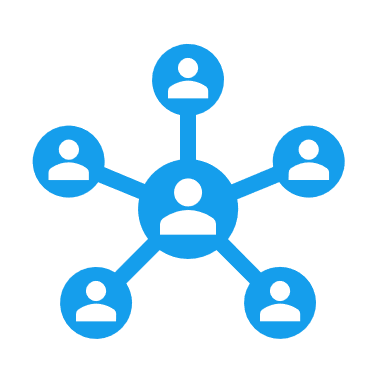 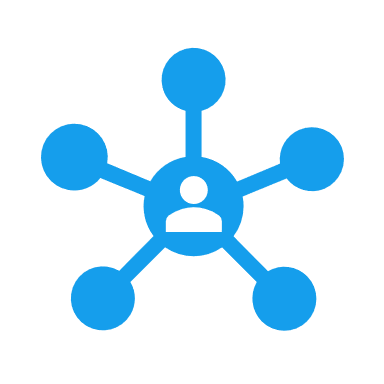 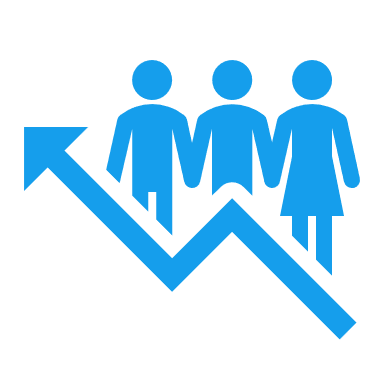 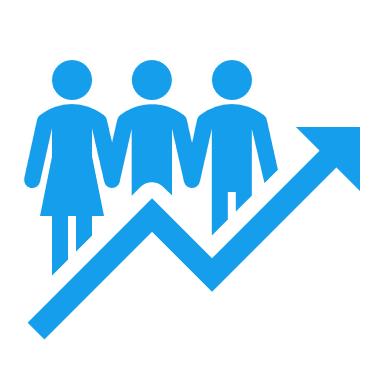 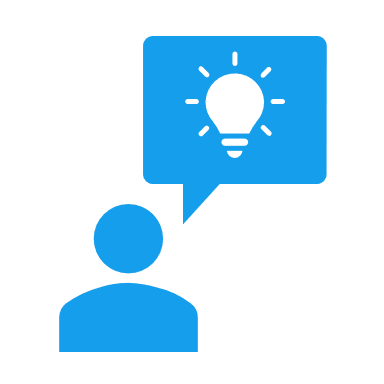 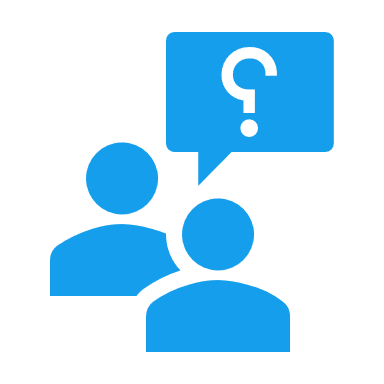 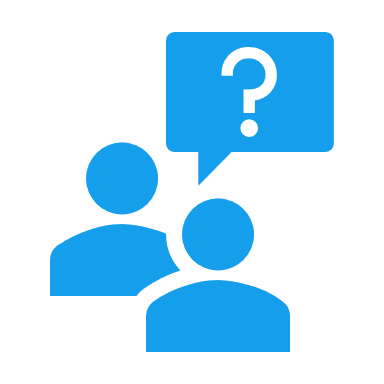 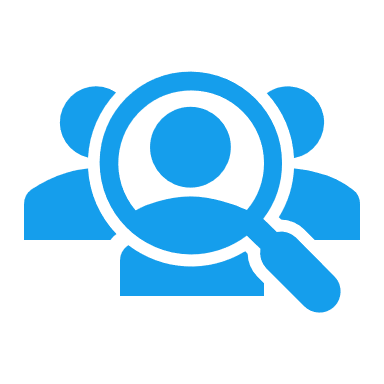 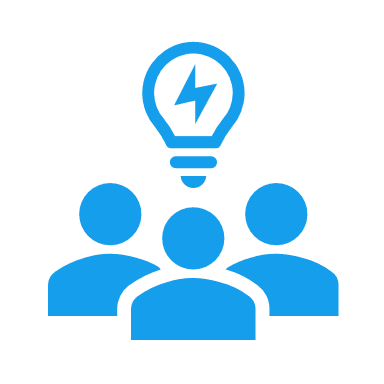 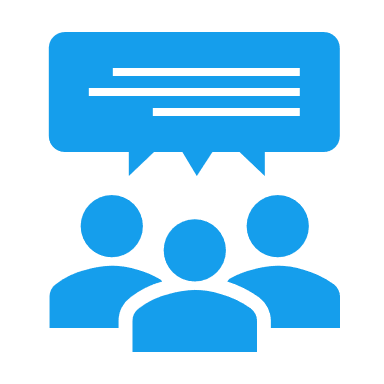 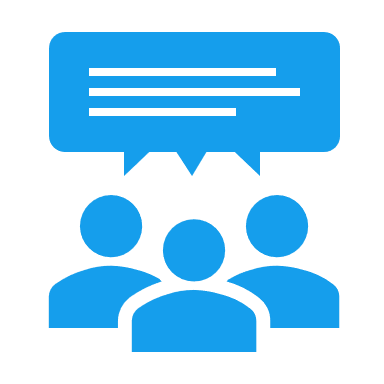 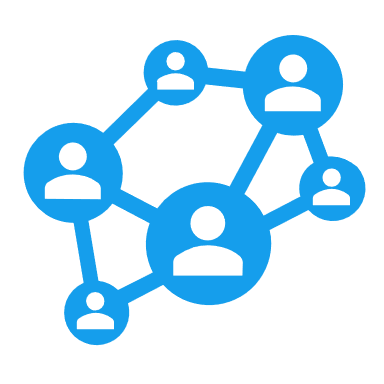 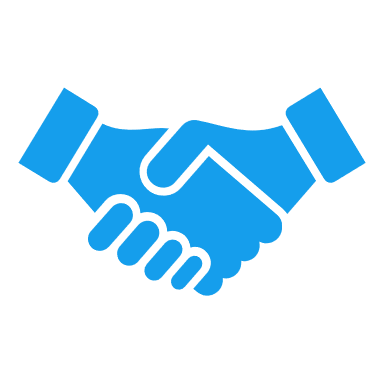 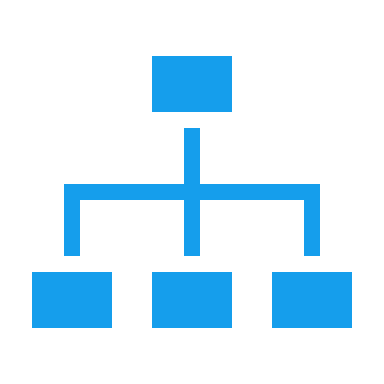 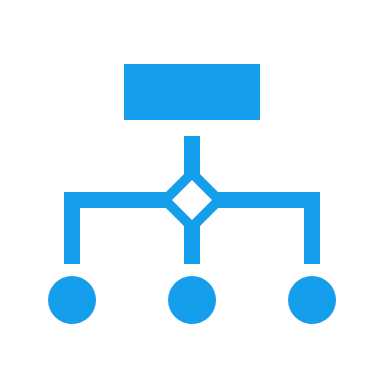 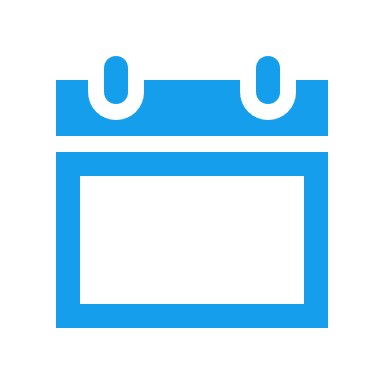 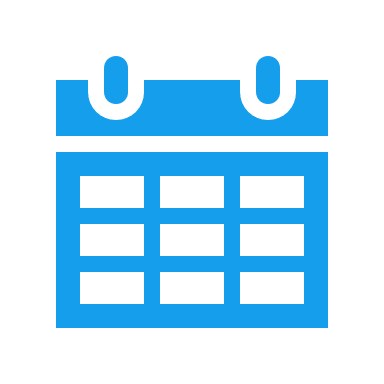 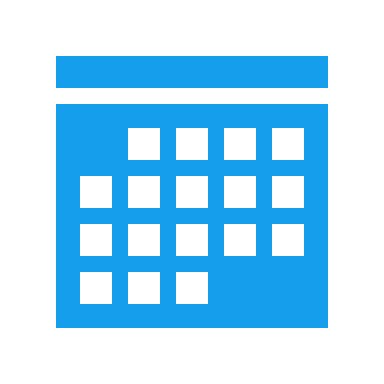 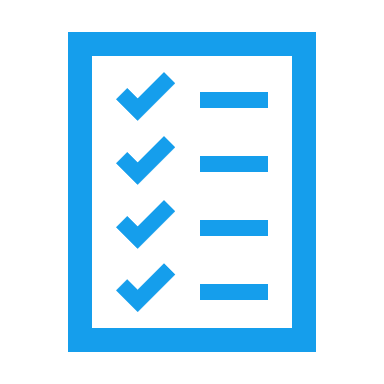 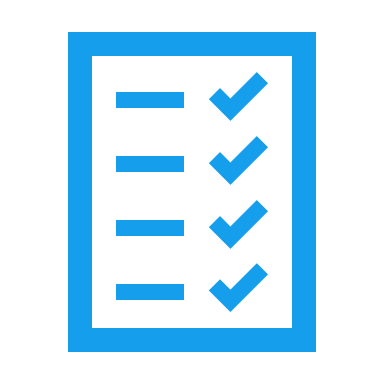 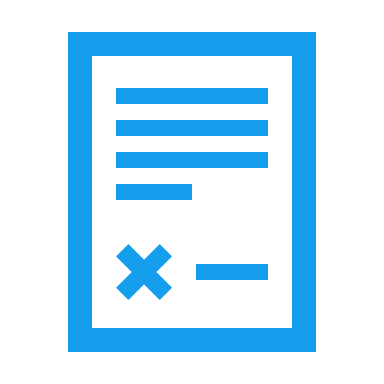 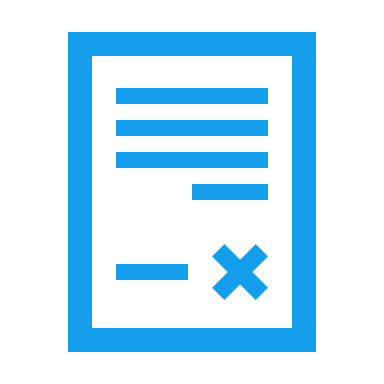 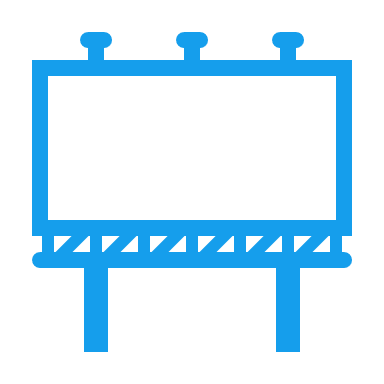 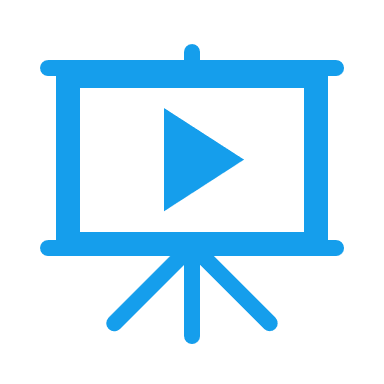 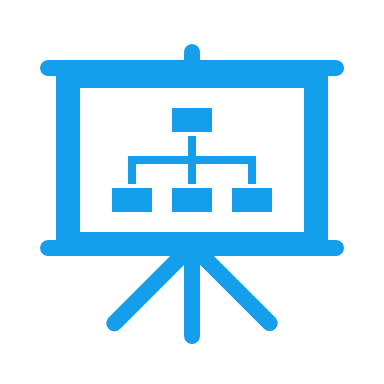 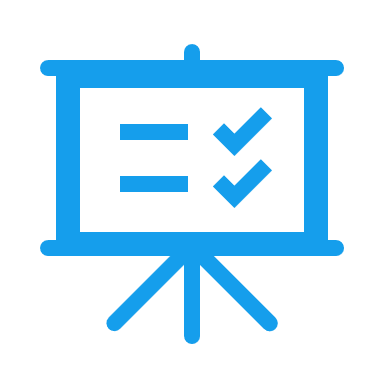 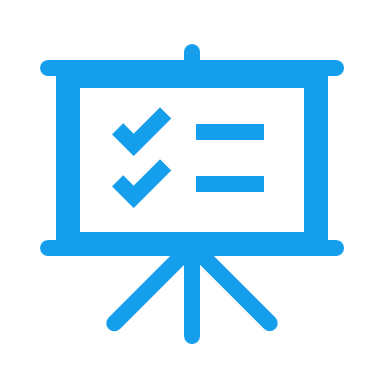 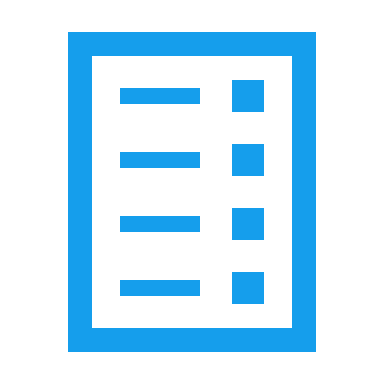 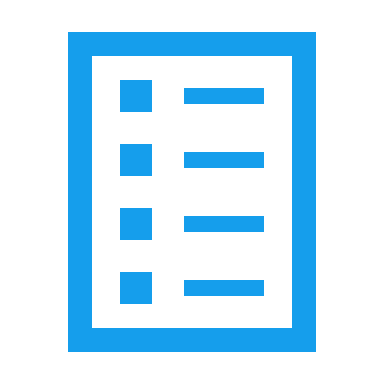 技术类
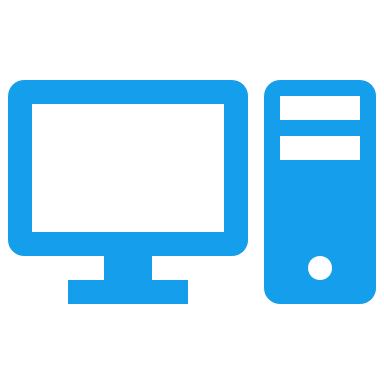 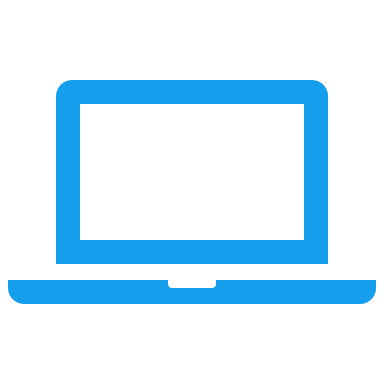 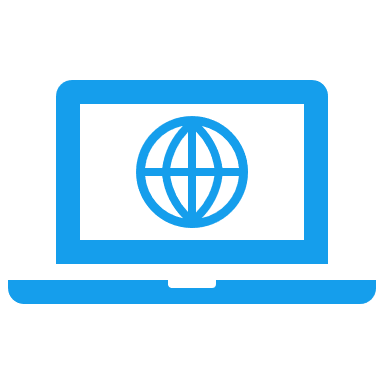 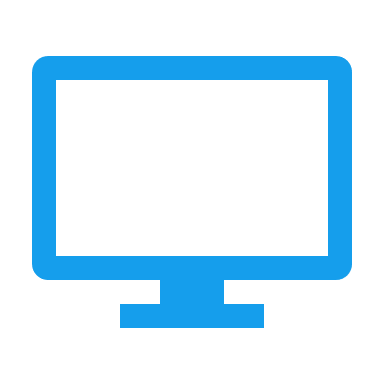 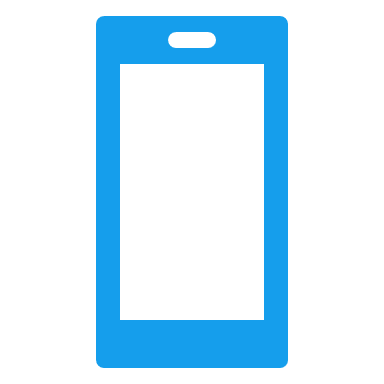 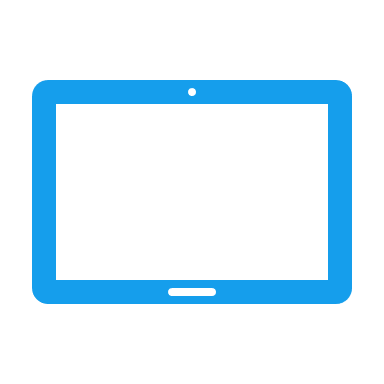 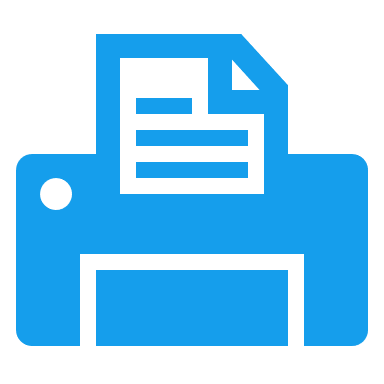 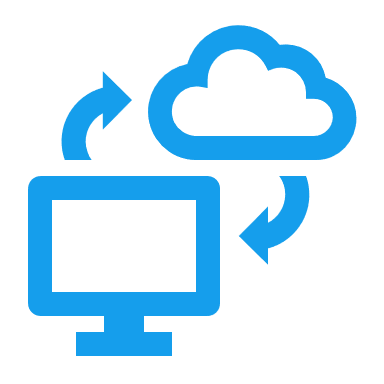 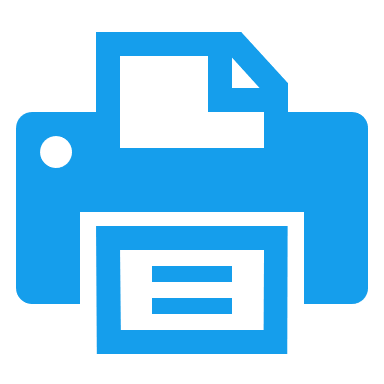 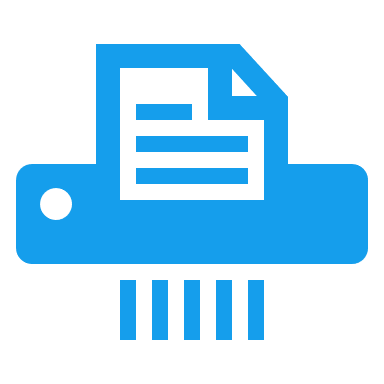 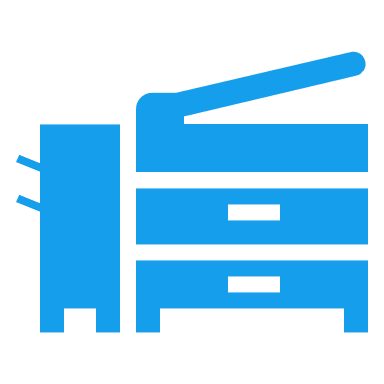 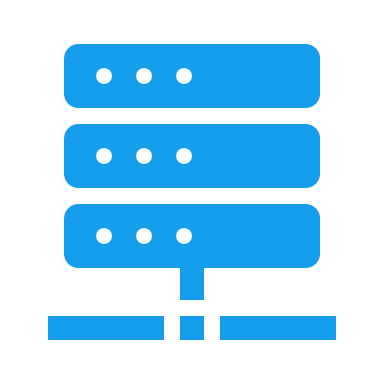 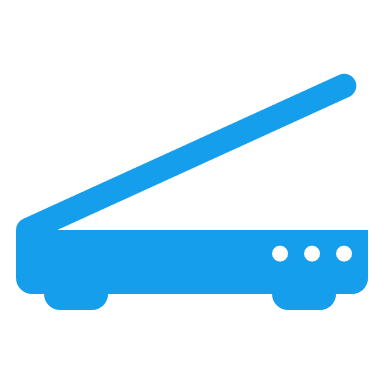 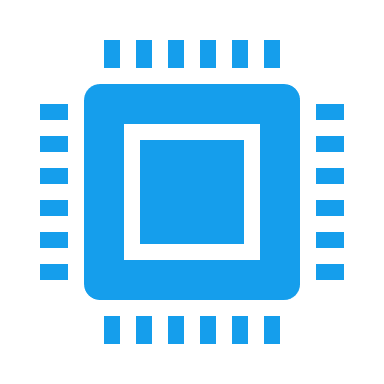 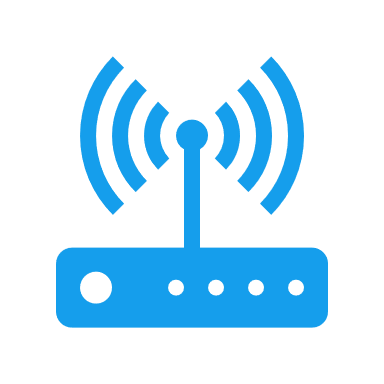 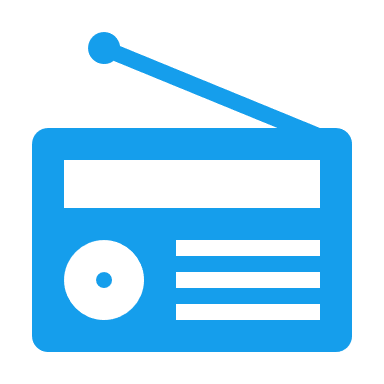 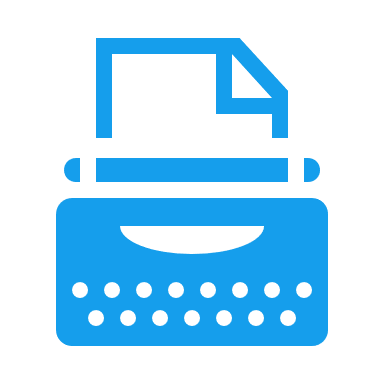 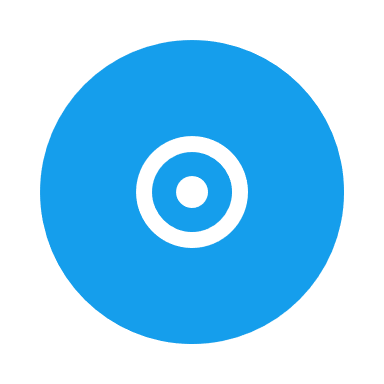 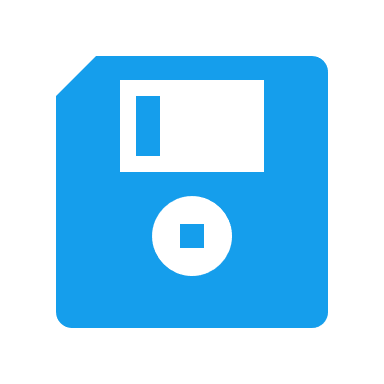 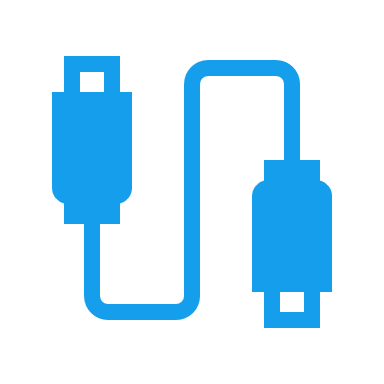 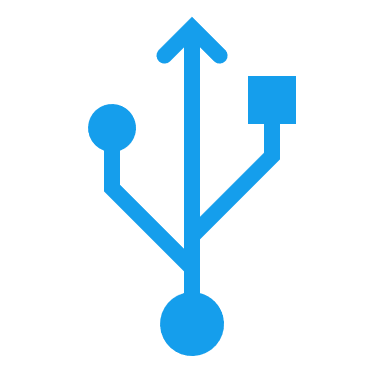 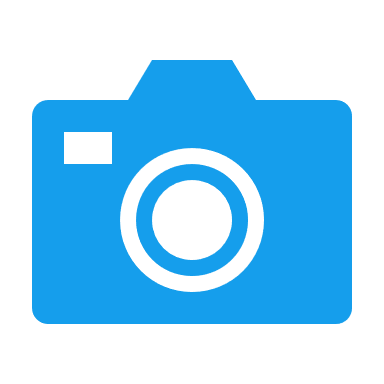 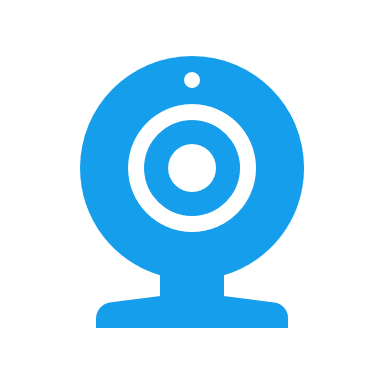 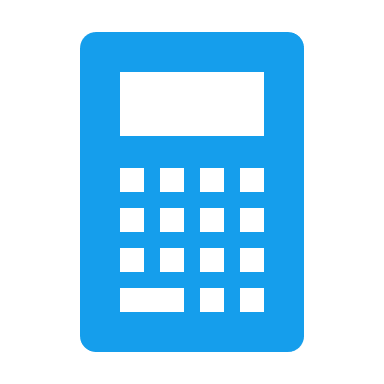 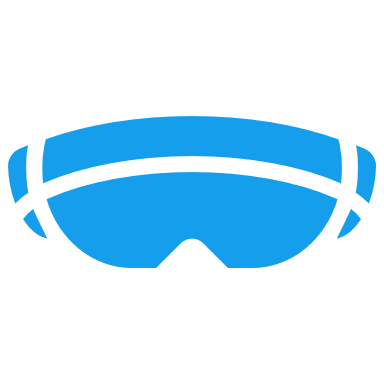 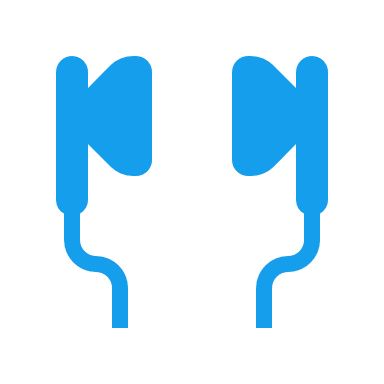 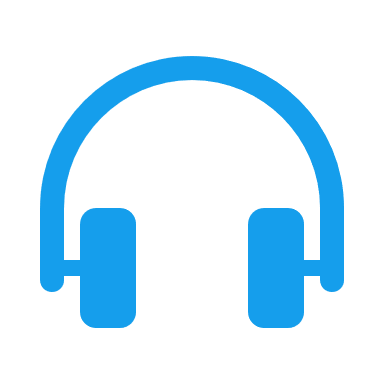 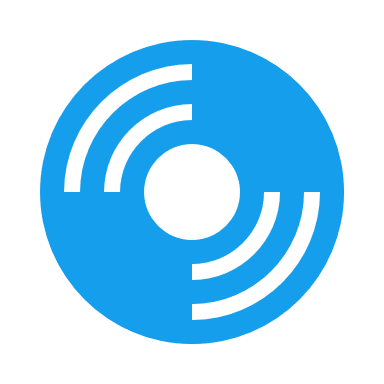 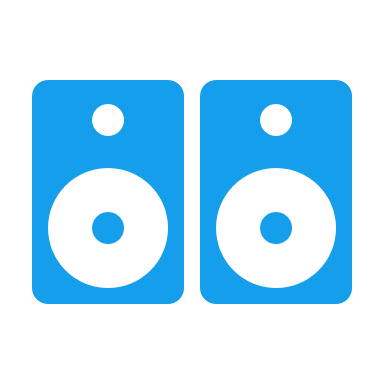 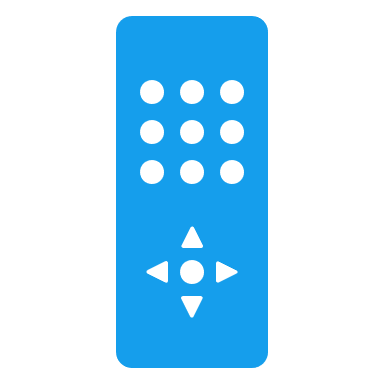 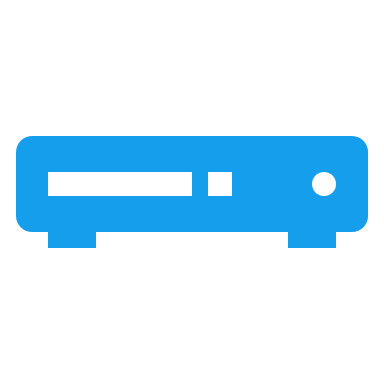 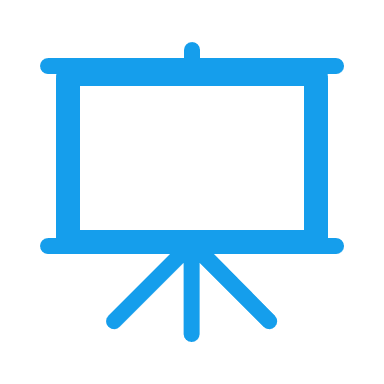 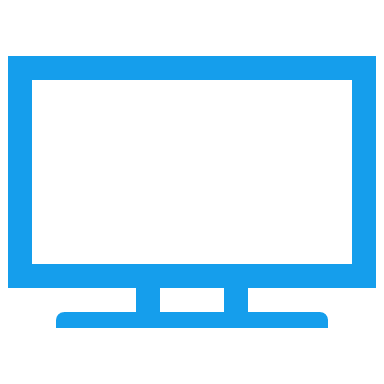 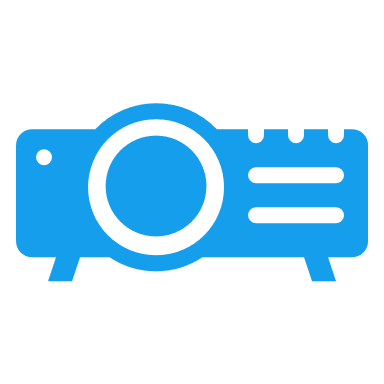 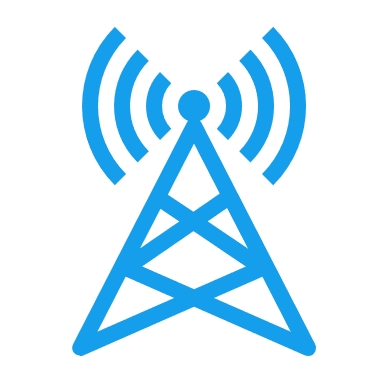 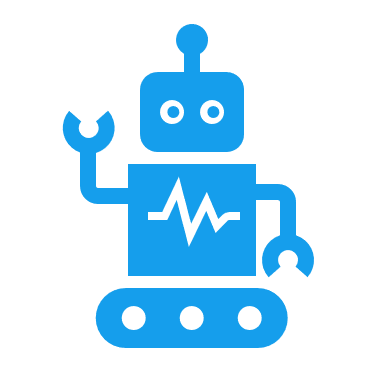 建筑类
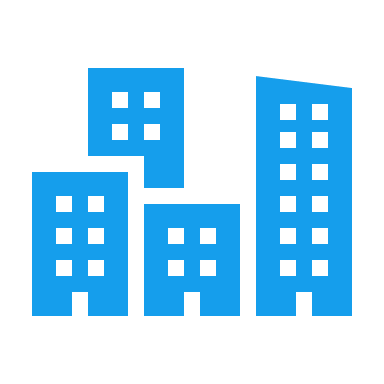 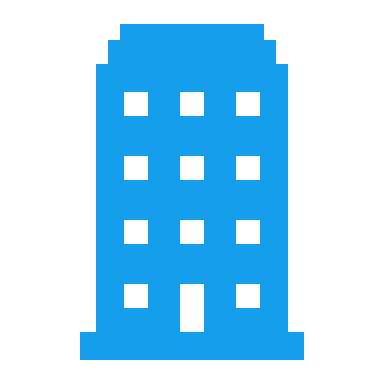 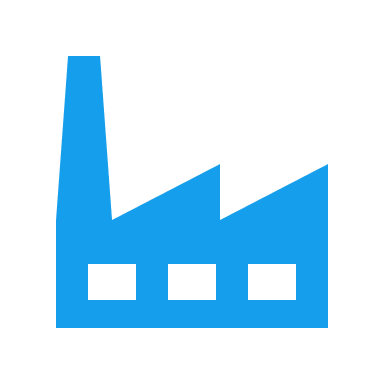 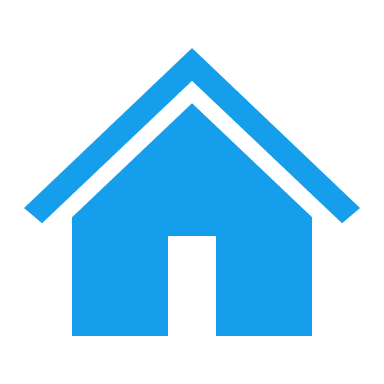 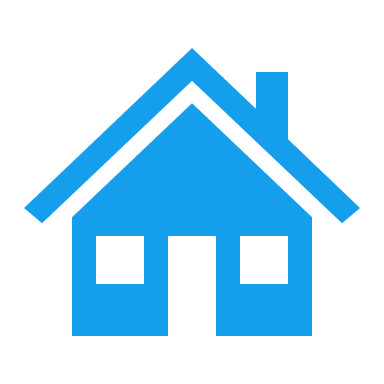 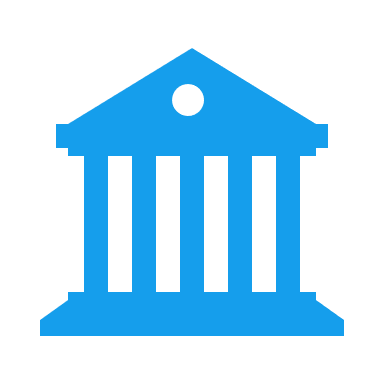 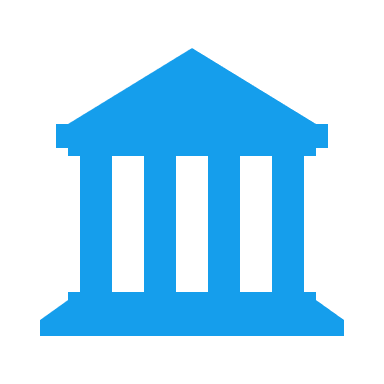 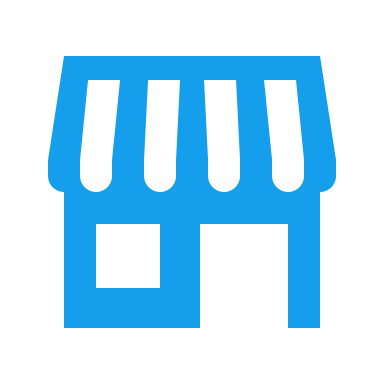 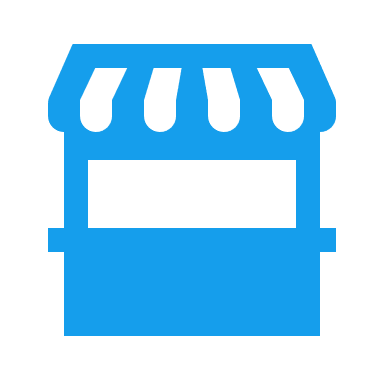 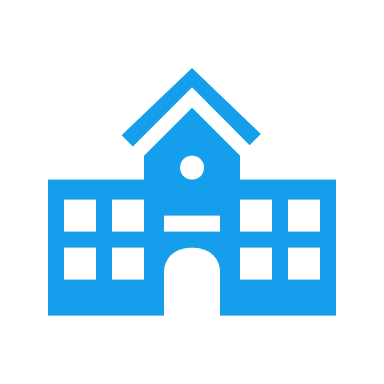 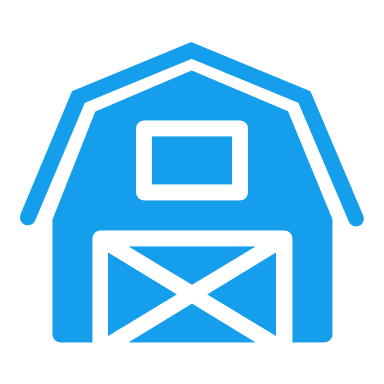 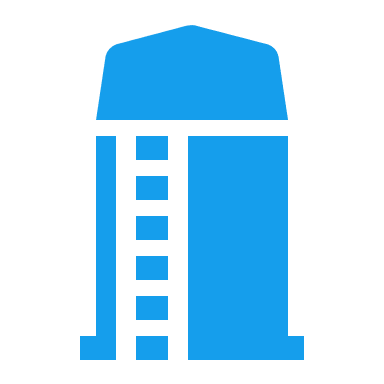 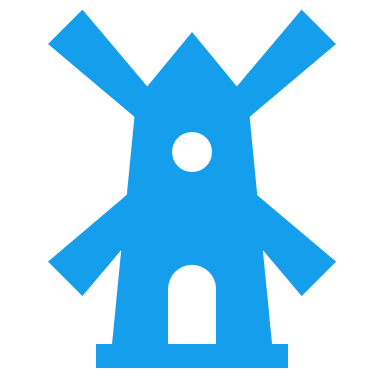 位置类
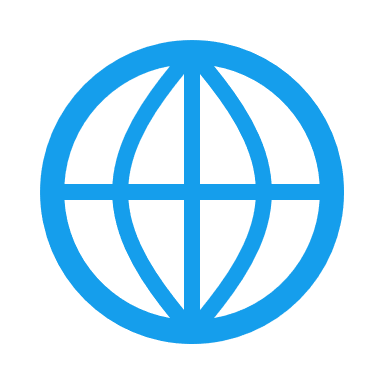 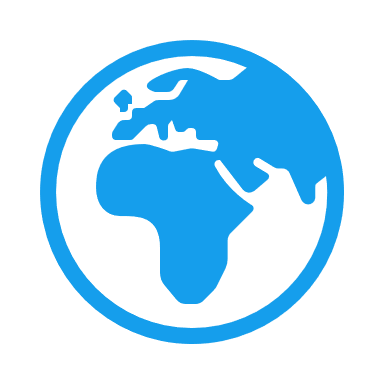 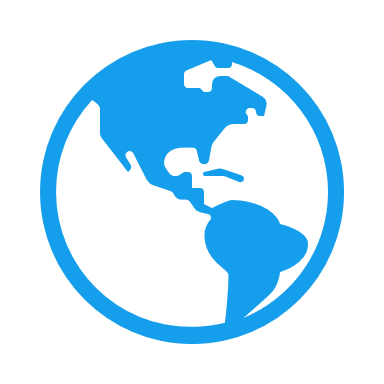 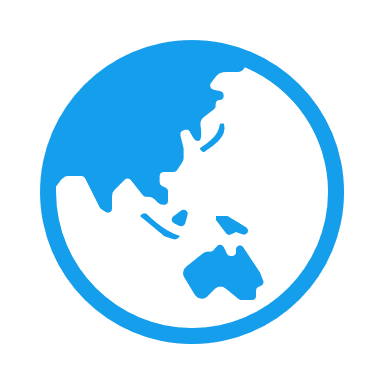 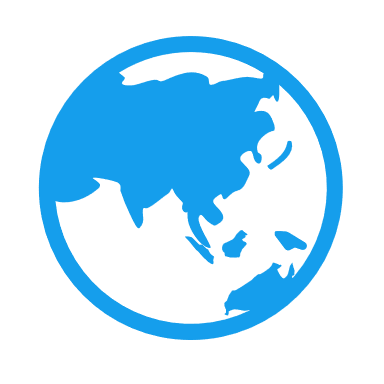 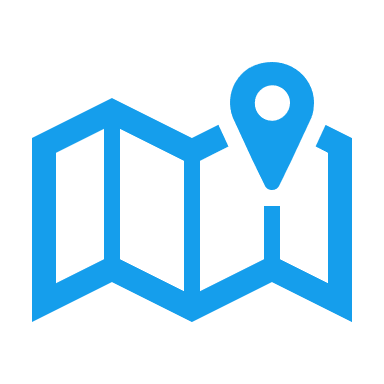 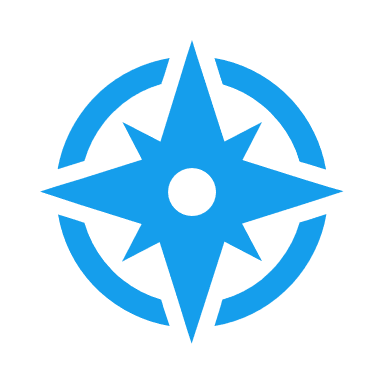 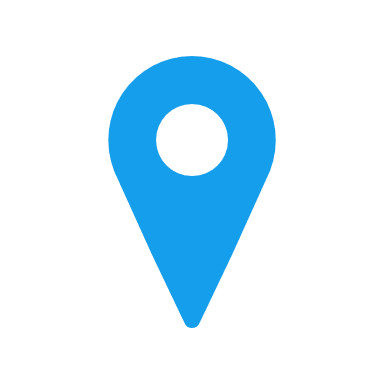 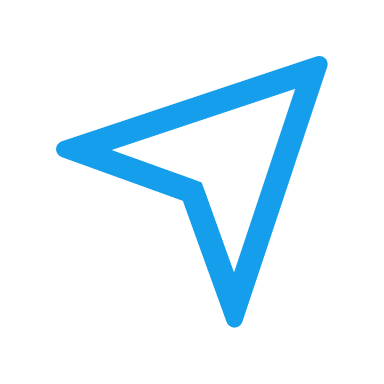 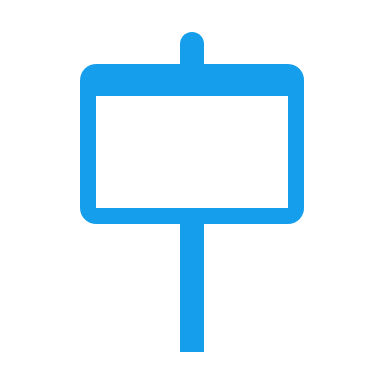 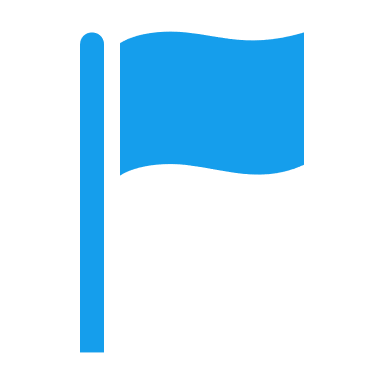 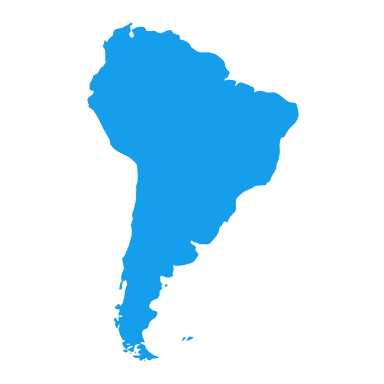 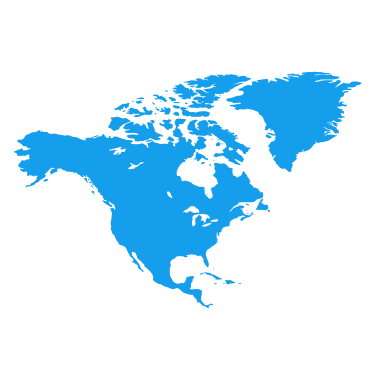 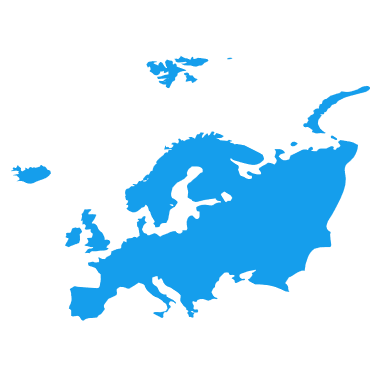 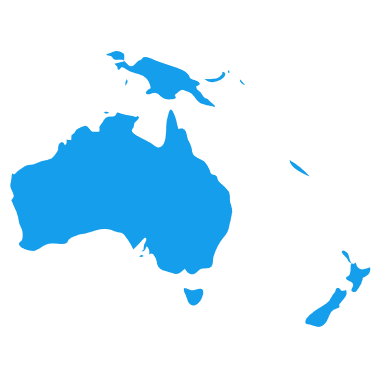 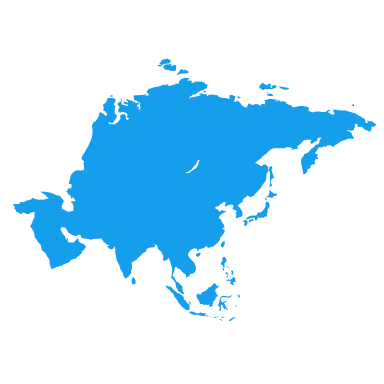 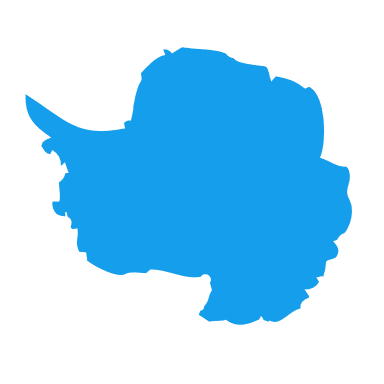 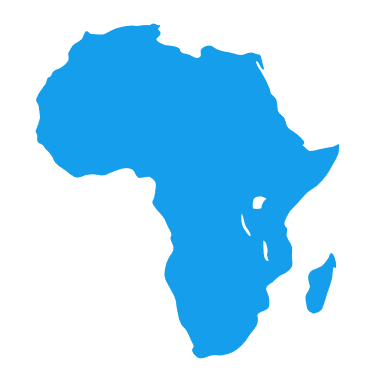 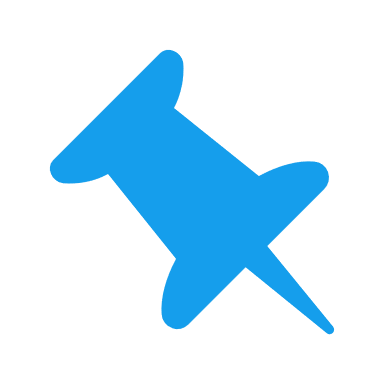 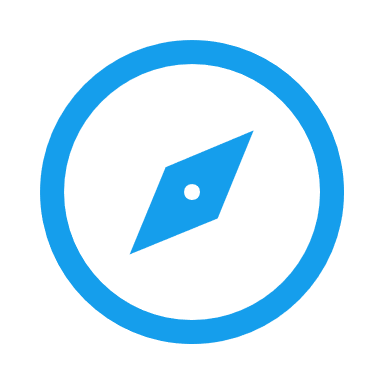 职业类
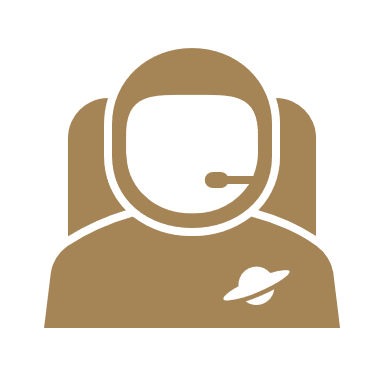 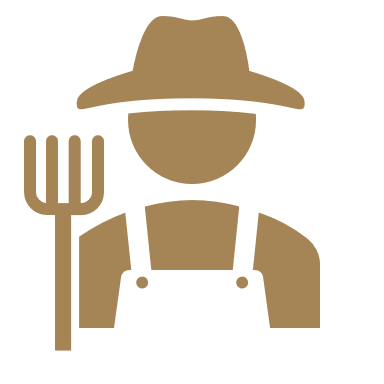 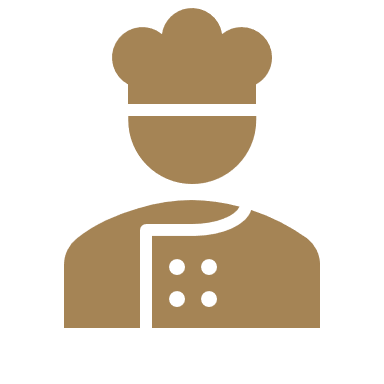 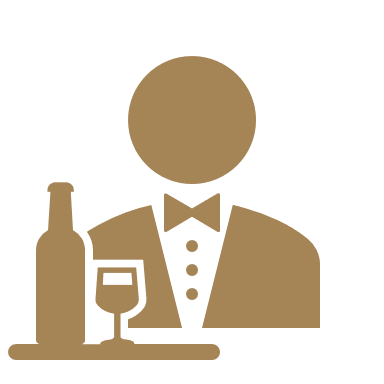 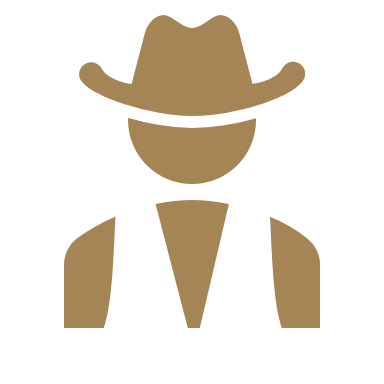 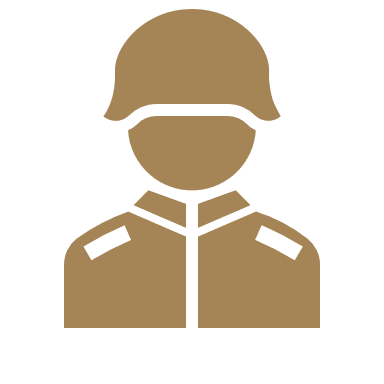 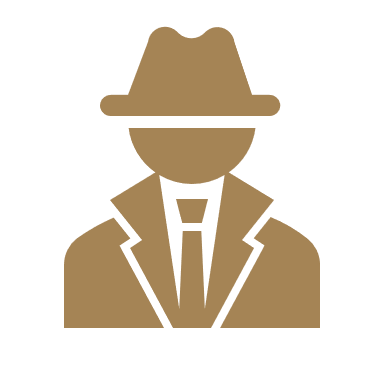 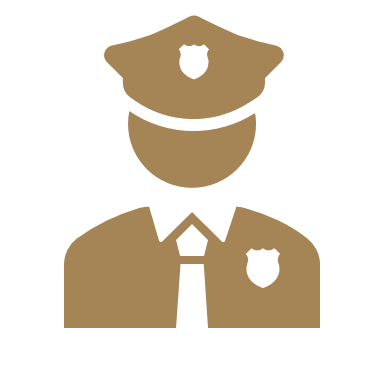 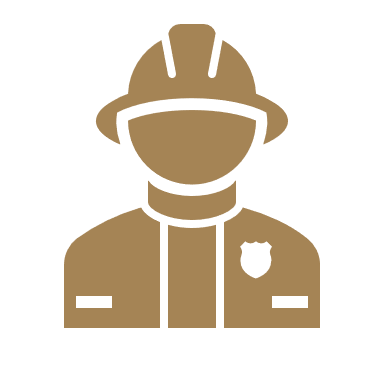 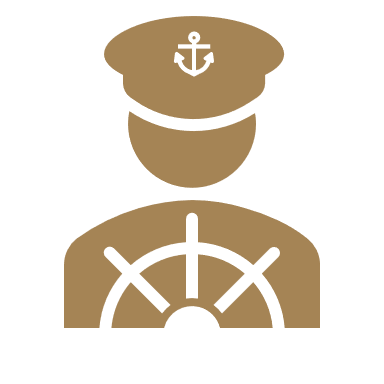 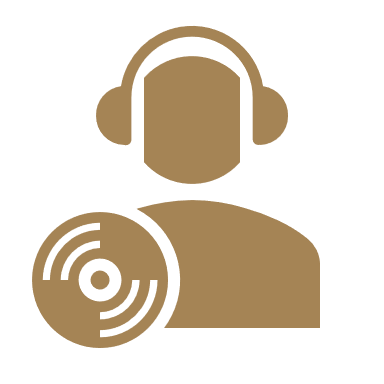 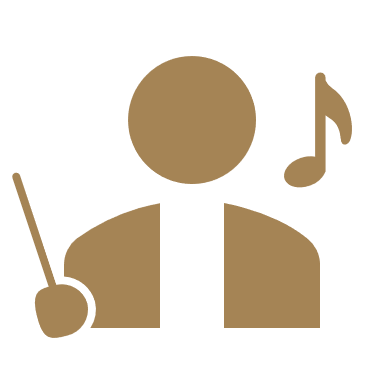 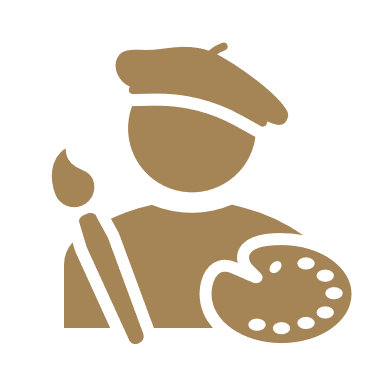 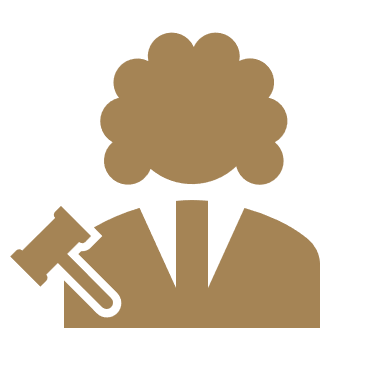 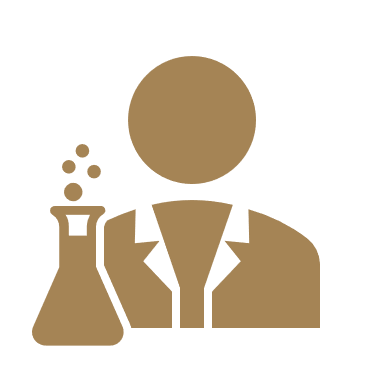 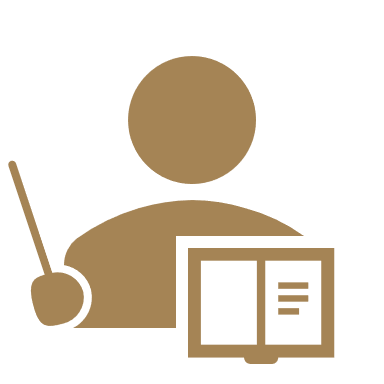 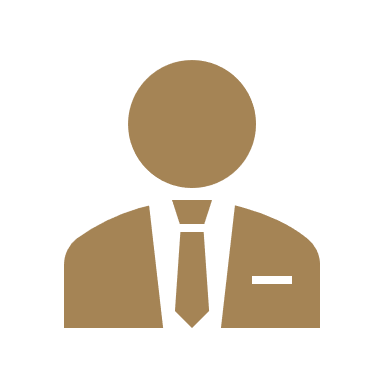 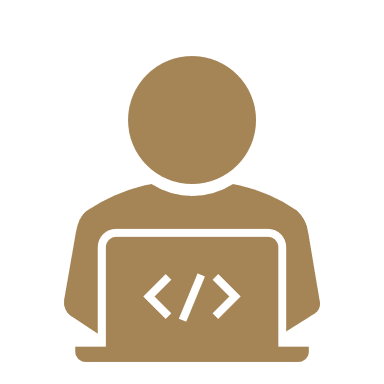 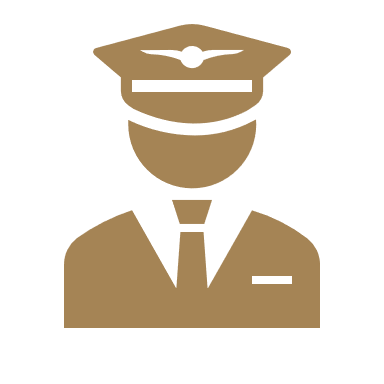 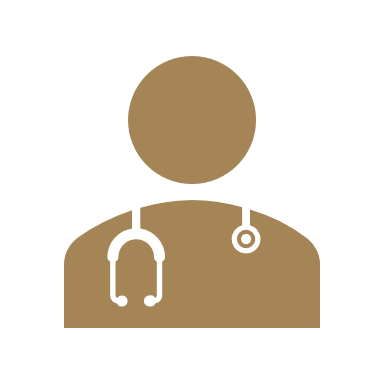 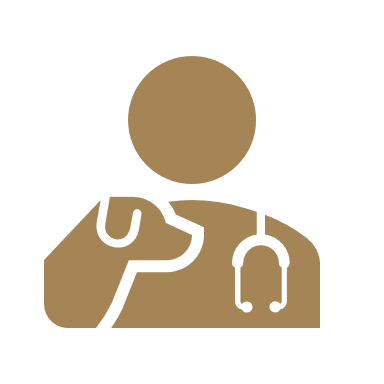 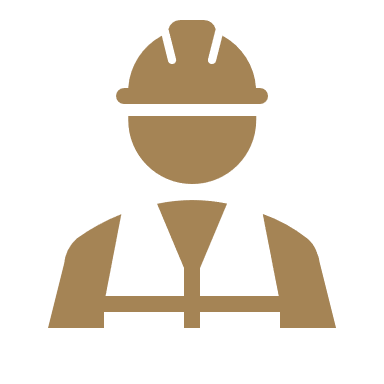 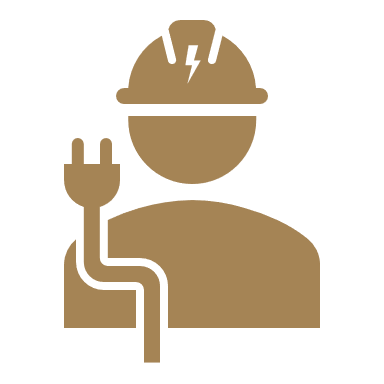 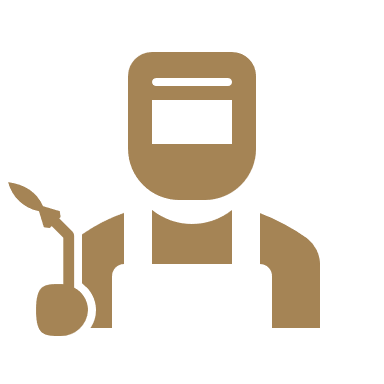